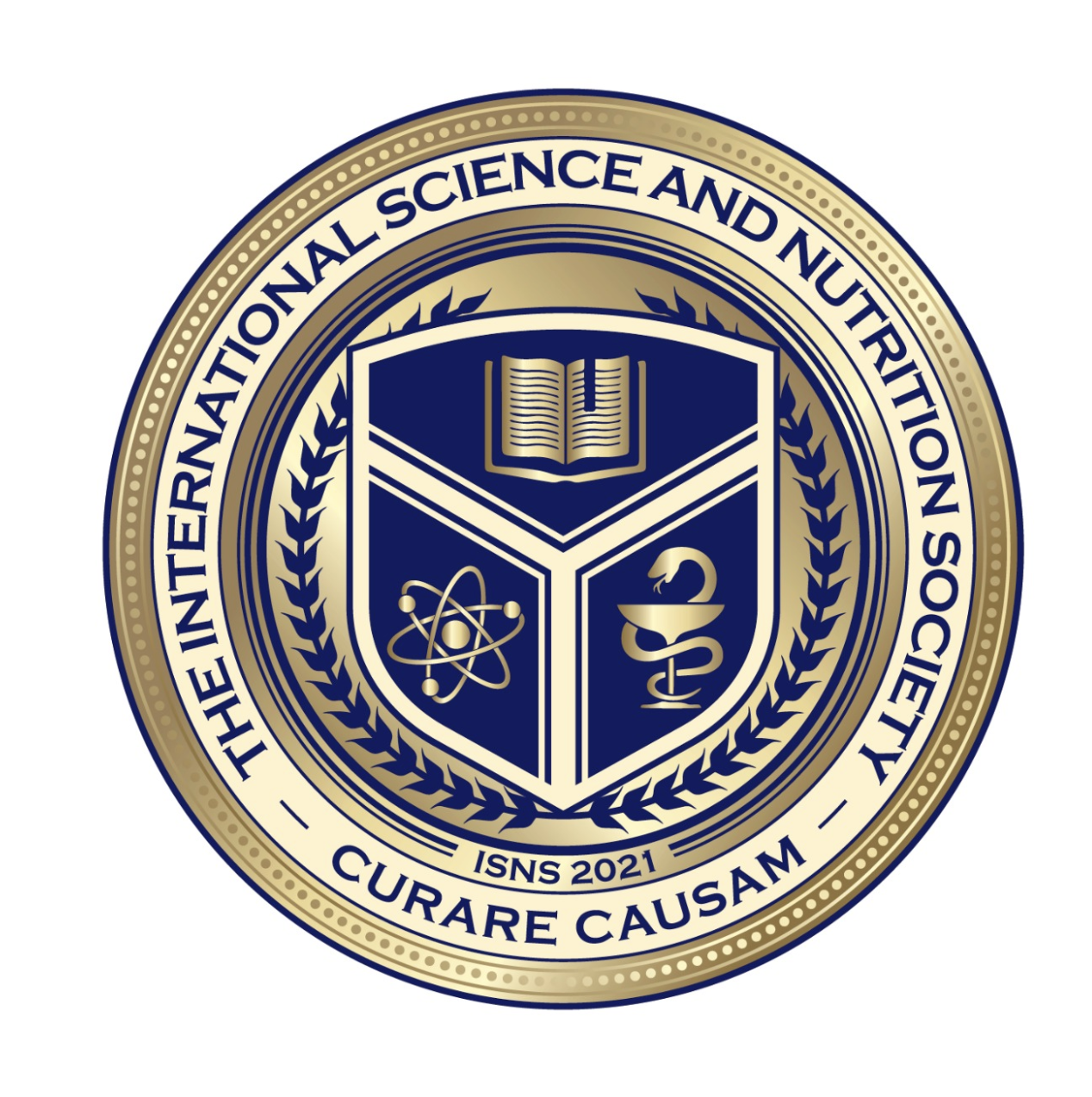 Science with Dr. Christina RahmWe will get started shortly.
Medical Disclaimer:
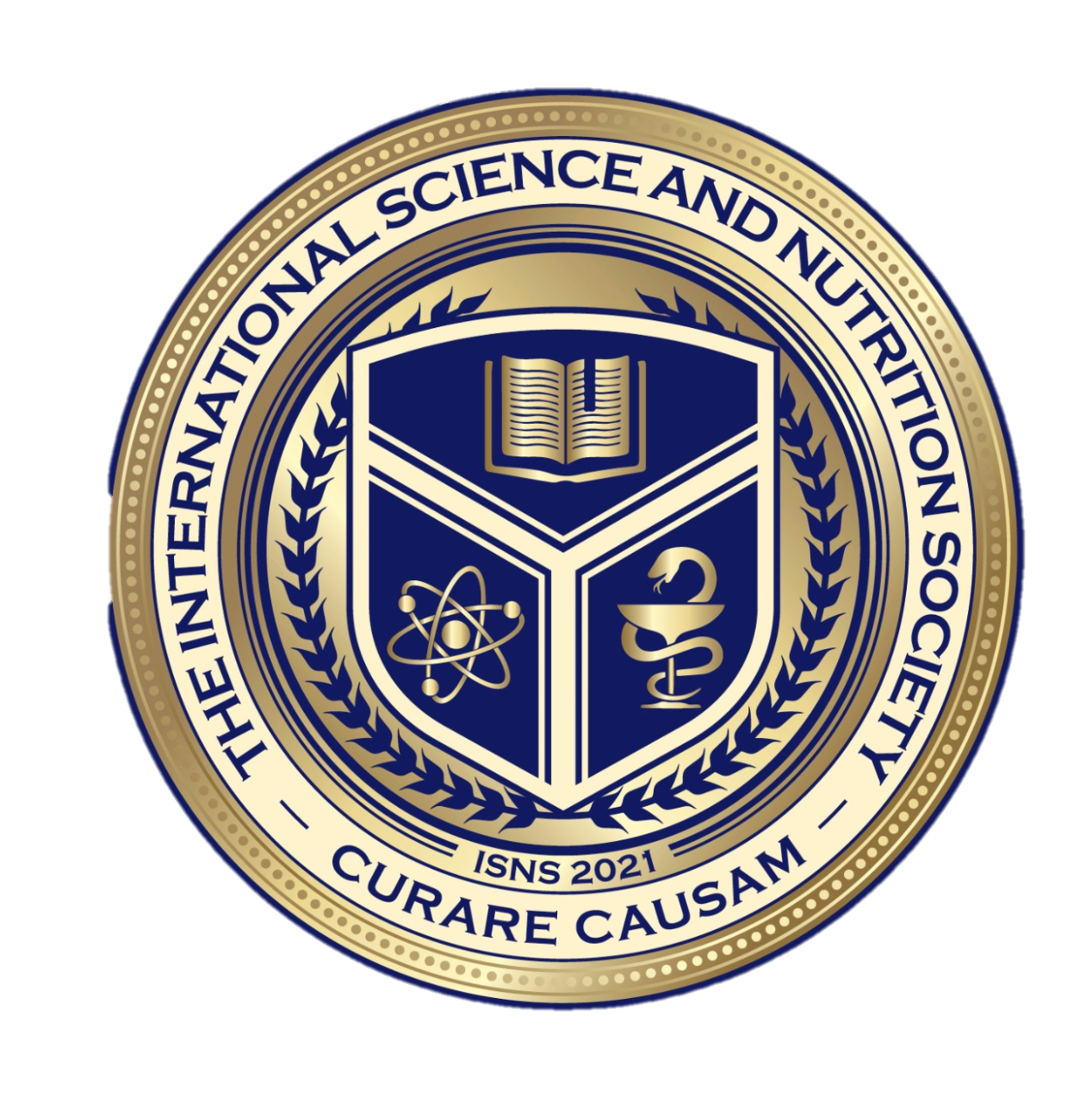 The information provided is for educational purposes and is not intended as medical advice, or a substitute for the medical advice of a physician or other qualified health care professional.  You should not use this information for diagnosing a health or fitness problem or disease.  You should always consult with a doctor or other health care professional for medical advice or information about diagnosis and treatment.
[Speaker Notes: The information provided is for educational purposes and is not intended as medical advice, or a substitute for the medical advice of a physician or other qualified health care professional.  We do not aim to diagnose, treat, cure or prevent any illness or disease.  You should always consult with a doctor or other health care professional for medical advice or information about diagnosis and treatment.    The information in this presentation has not been evaluated by the Food & Drug Administration or any other medical body.]
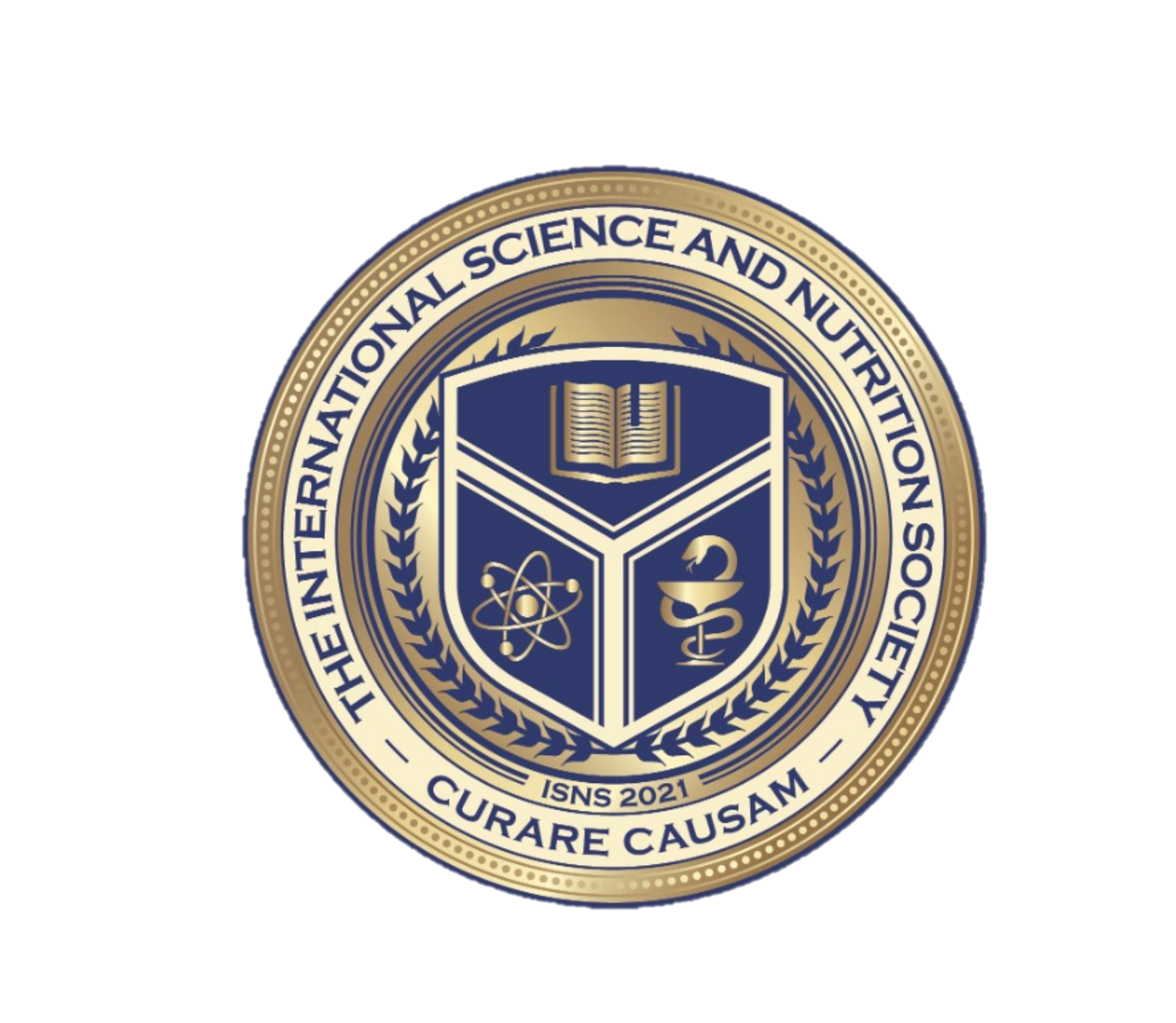 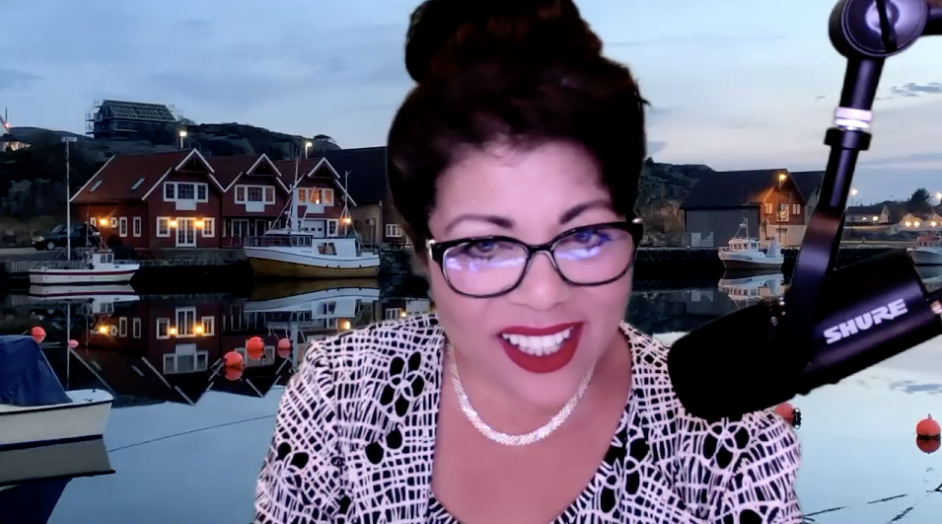 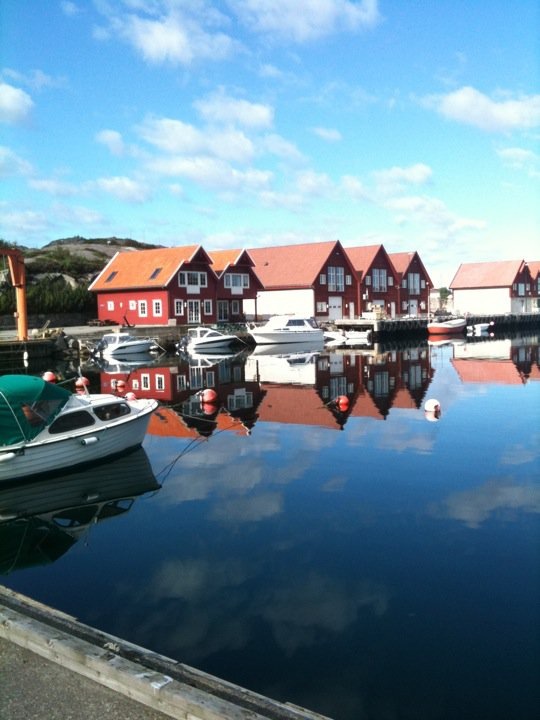 Dr. Dori Naerbo, Ph.D.
[Speaker Notes: Good morning, good afternoon, good evening…wherever you are in the world this is Dr. Dori Naerbo and I am your host on today’s call.  For those of you who do not know me…I am a clinical researcher and author of several books.]
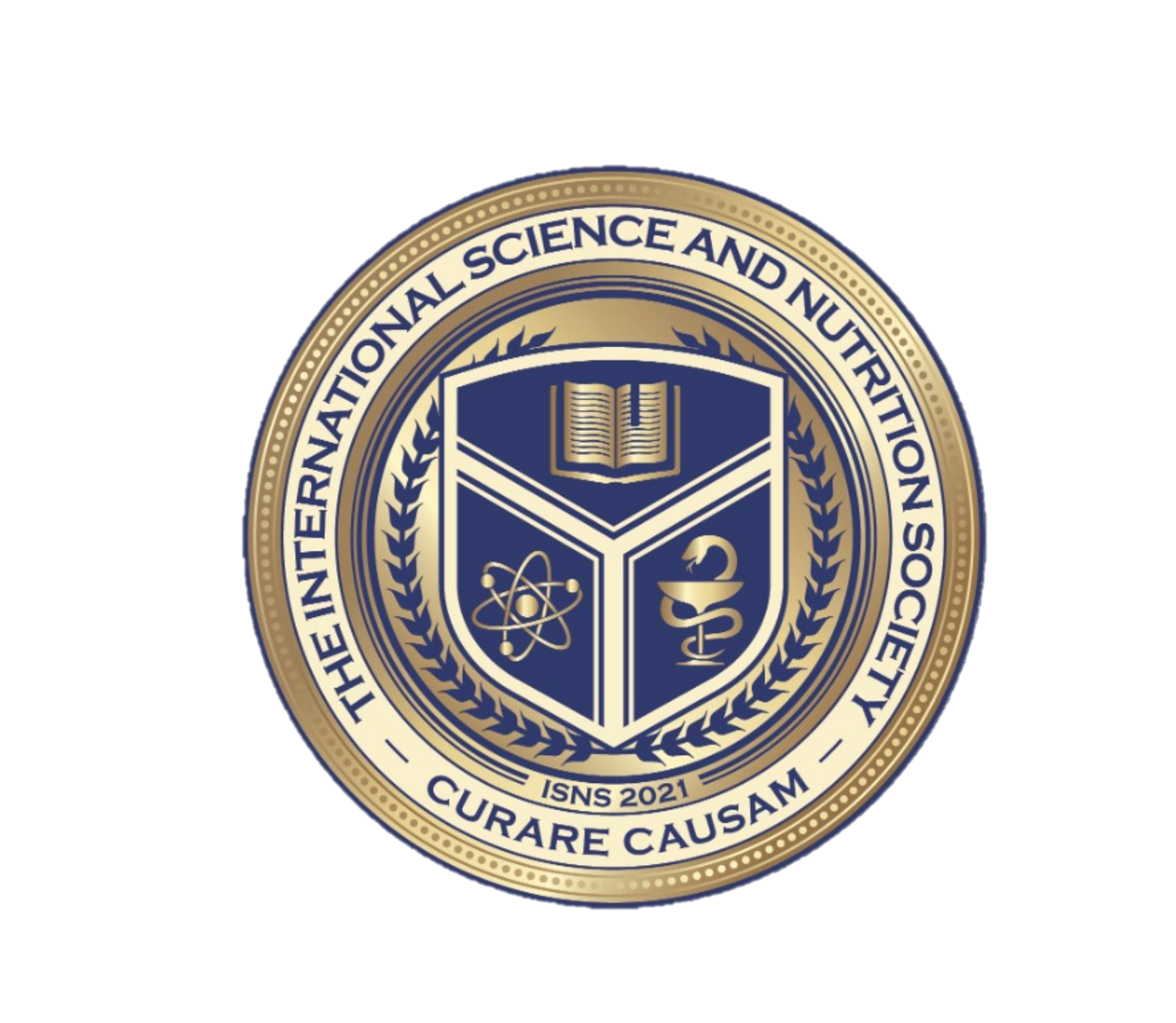 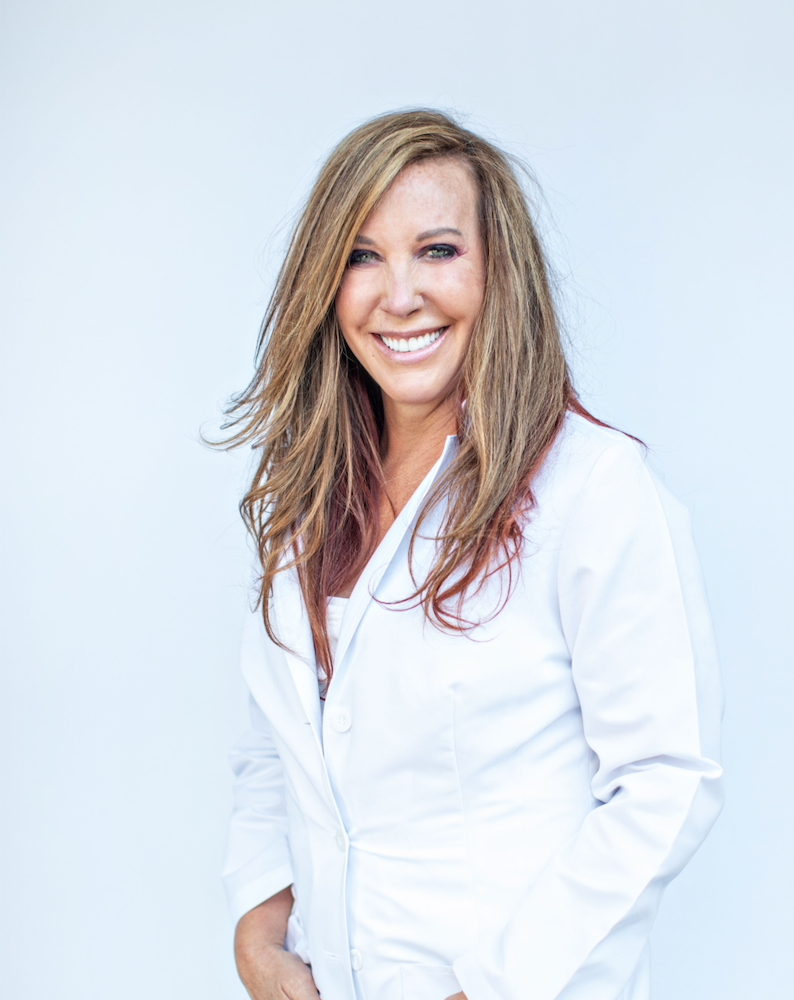 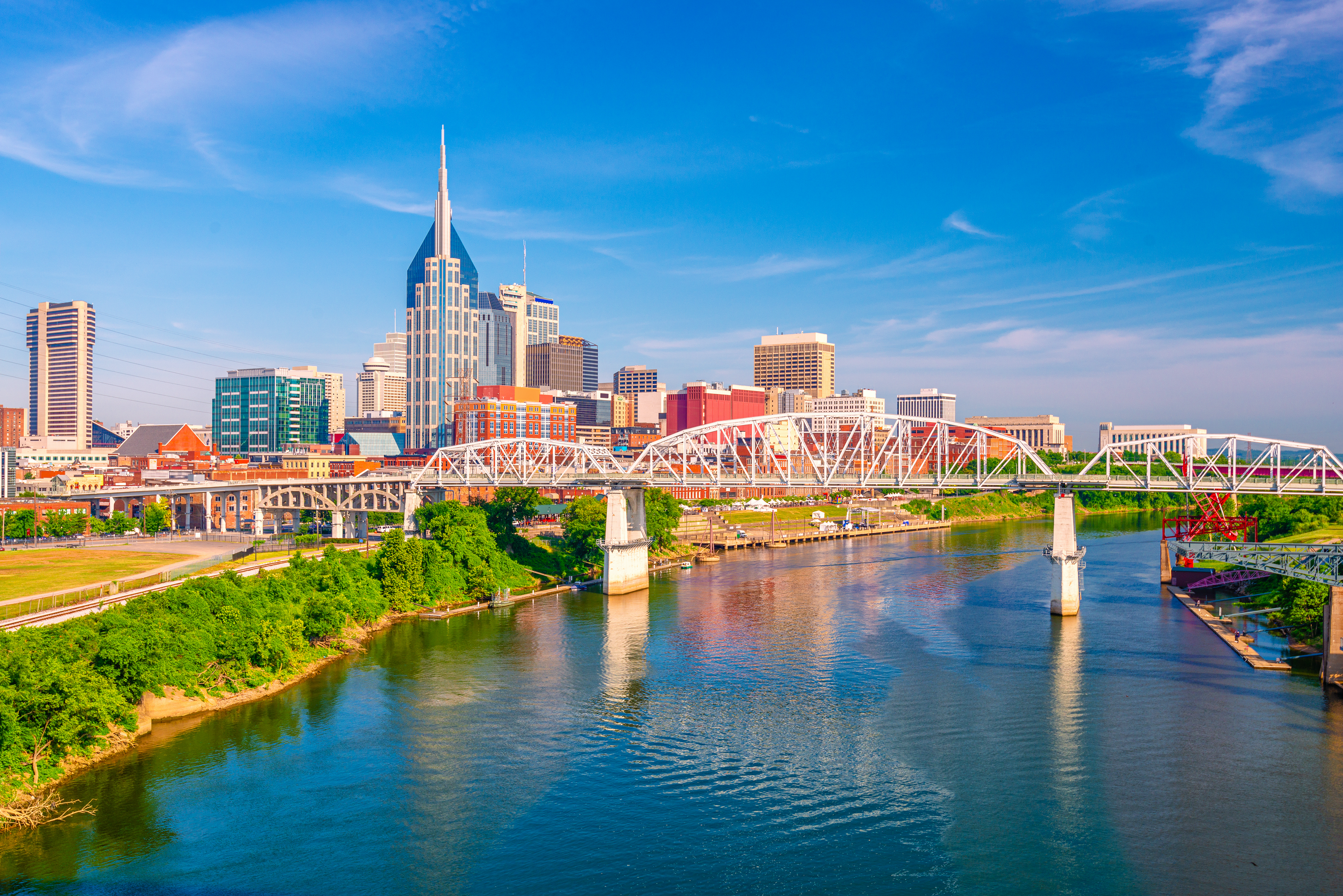 Dr. Christina Rahm CEO & Chief Science Officer
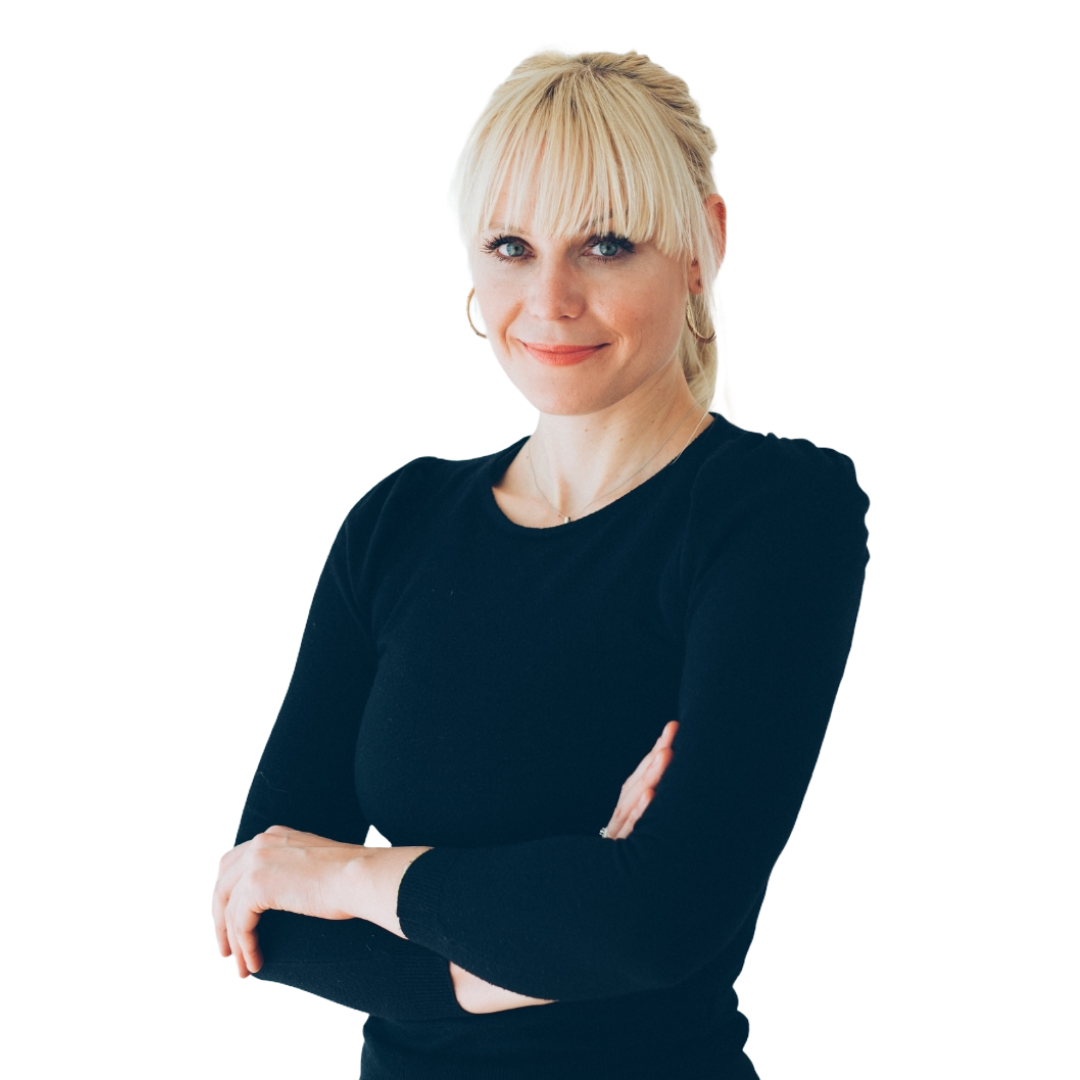 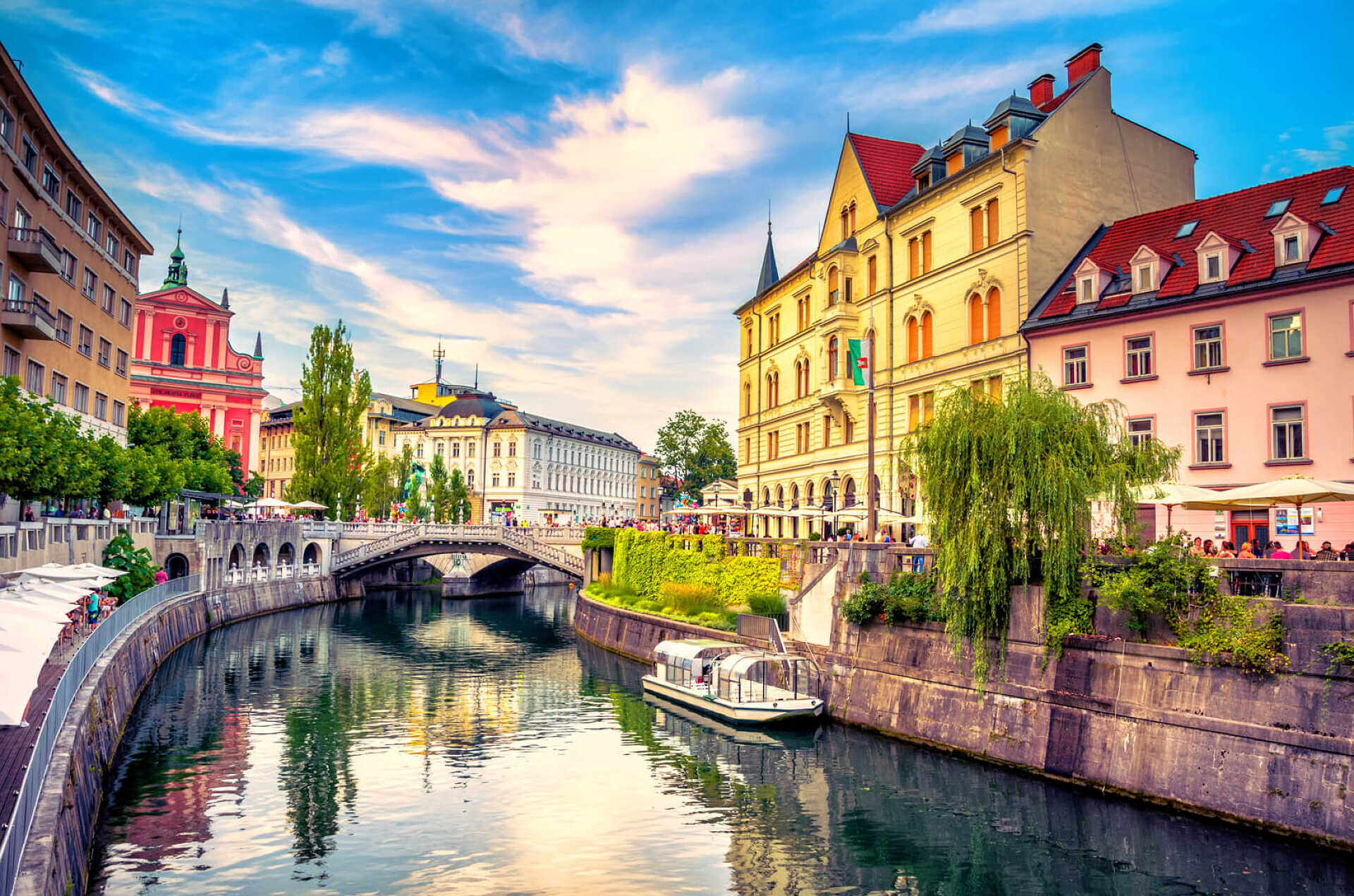 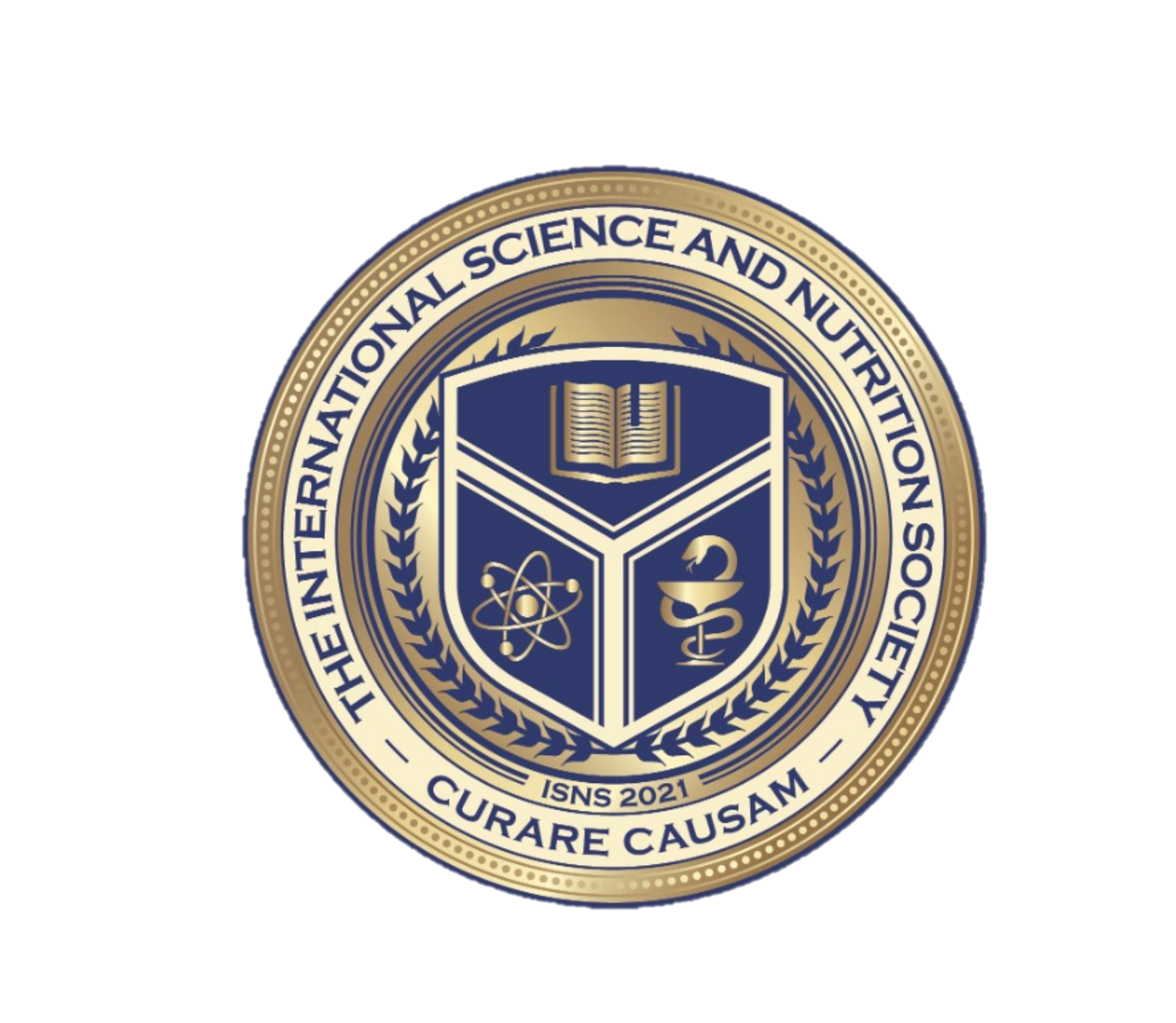 Dr. Tina Božičnik
ISNS Case StudyPresented by: Dr. Tina Božičnik
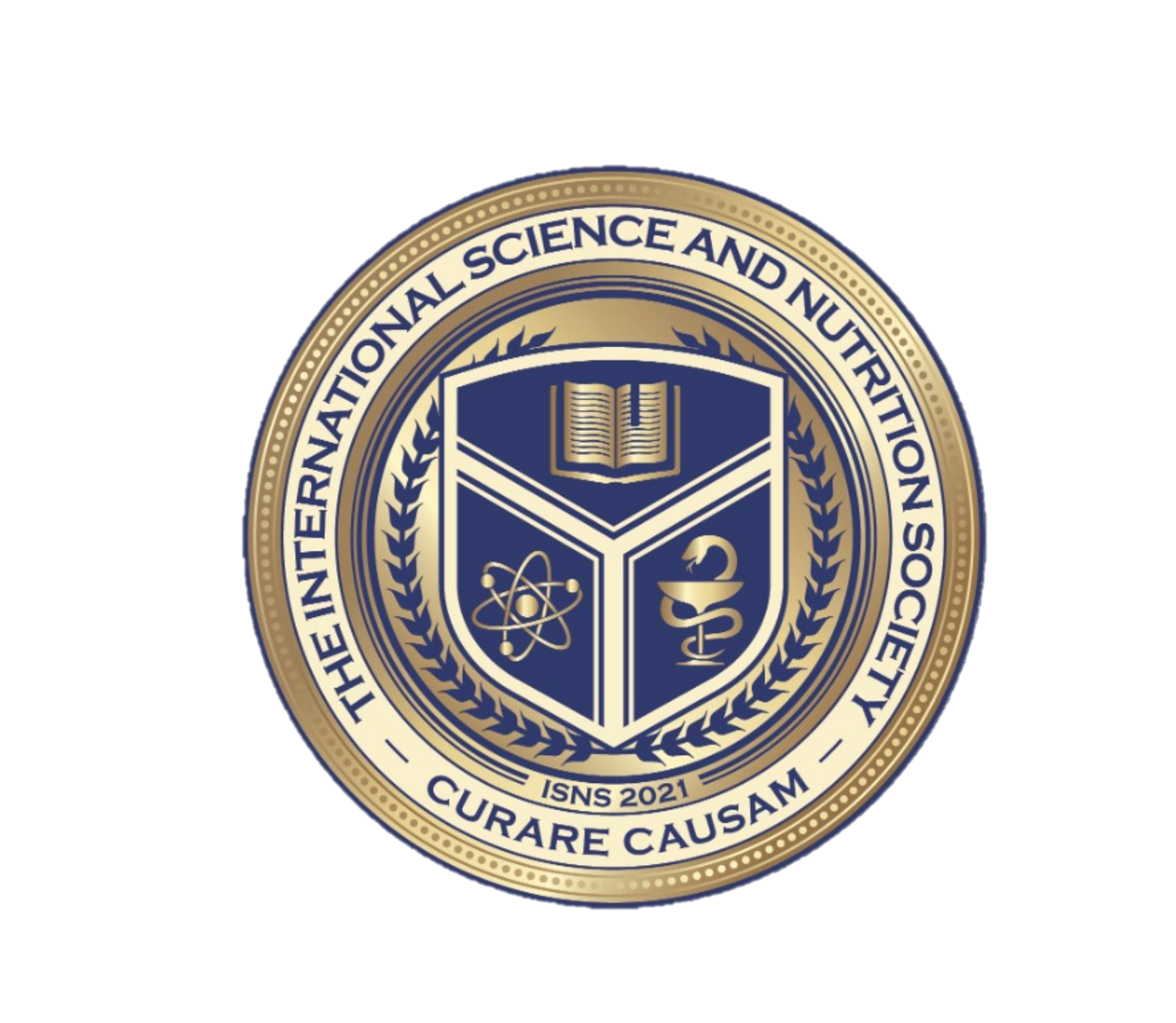 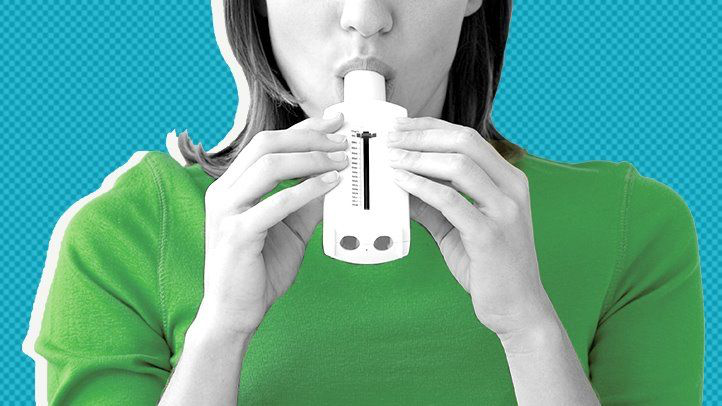 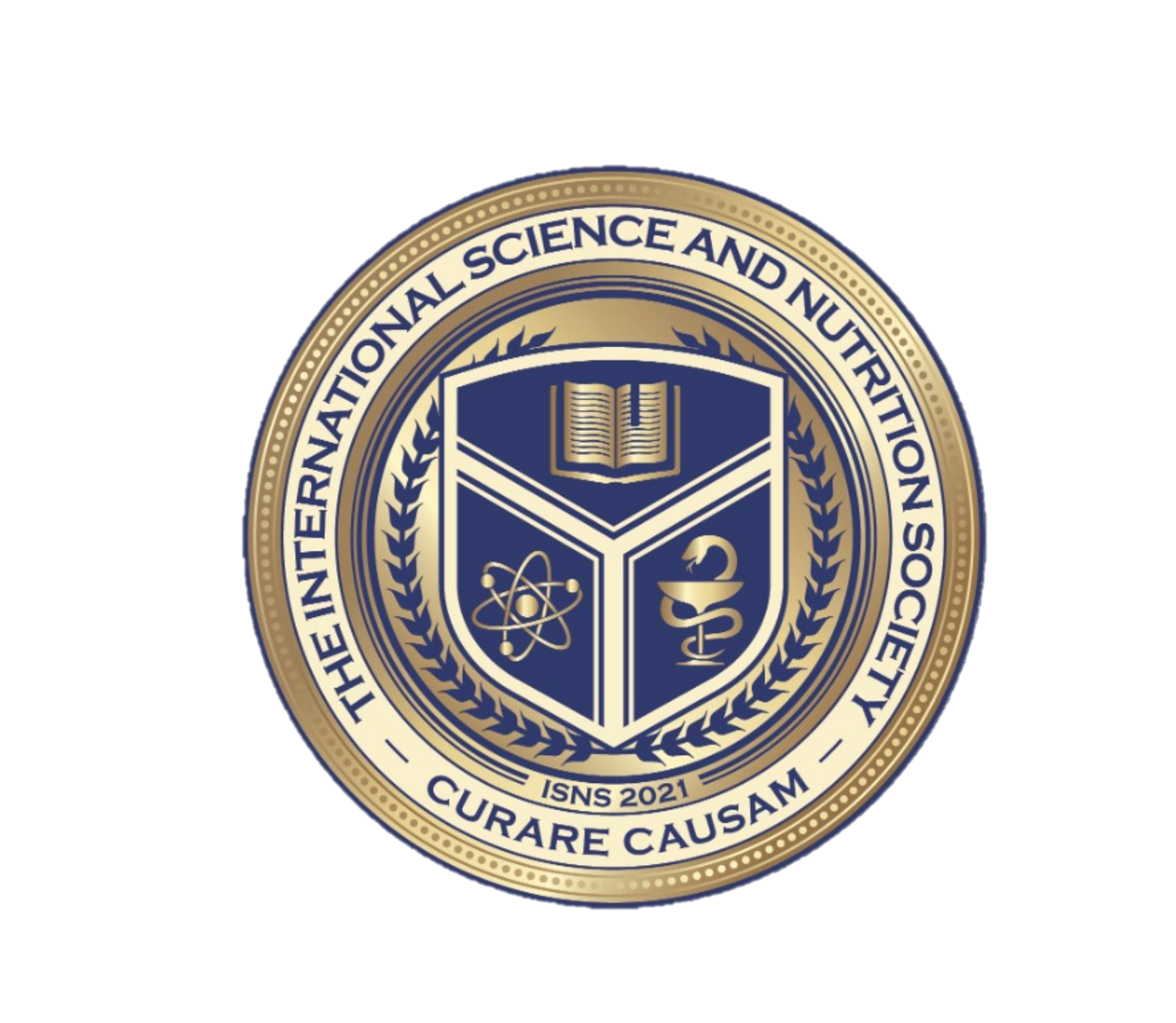 ASTHMA
Categorized as a chronic inflammatory disease, asthma is one of the most common lung conditions effecting children, adolescents and adults with more than 24 million people in the United States diagnosed with it. Asthma occurs because the airways that carry air into and out of the lungs become inflamed, irritated, and narrowed. Due to this, the muscles surrounding the airways tighten up and the cells in the airway begin producing more mucus than usual. This disease is caused by failure of the respiratory and immune systems to develop normally.  The symptoms include wheezing, coughing, shortness of breath, and chest tightness. This disease is more often seen in children, but regression can occur with age with up to one-third of children becoming disease free in young adulthood.
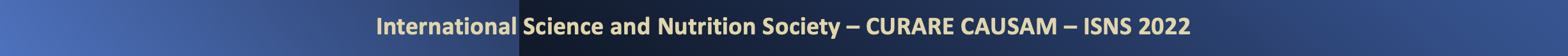 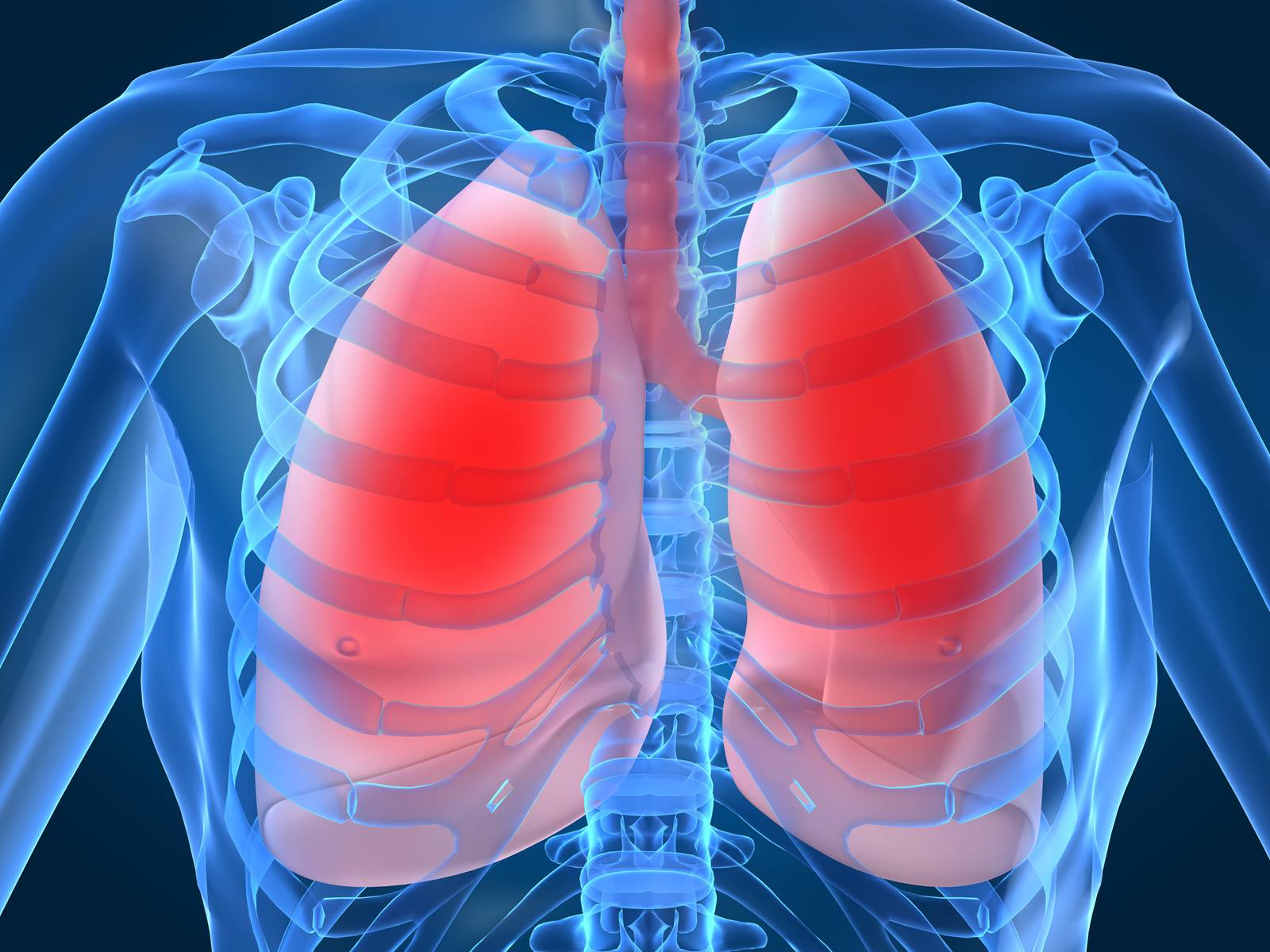 RISK FACTORS OF ASTHMA
This disease is caused by failure of the respiratory and immune systems to develop normally. Risk factors include
Family History 
Viral Respiratory Infections 
Allergies 
Occupational Exposures
Smoking 
Air Pollution
Obesity
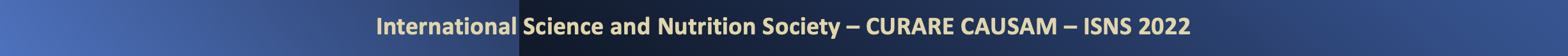 Impact of Air Pollution on Asthma OutcomesBy Angelica I. Tiotiu,1,2,* Plamena Novakova,3 Denislava Nedeva,4 Herberto Jose Chong-Neto,5Silviya Novakova,6 Paschalis Steiropoulos,7,† and  Krzysztof Kowal
Exposure to outdoor and indoor pollutants can induce asthma symptoms, exacerbations and decreases in lung function. 
A study found that prenatal paternal smoking exposure was also associated with childhood asthma development at 6 years of age, presumably mediated by an IgE-independent mechanism.
In a cohort study, exposure to increased daily levels of basidiospores and ascospores in the first 3 months of life were associated with increased odds of wheezing among children under 24 months.
The number of CD83+ mature DCs and B lymphocyte cells in bronchial biopsies are significantly lower in asthmatic smokers in comparison with never-smokers with asthma.
https://www.ncbi.nlm.nih.gov/labs/pmc/articles/PMC7503605/
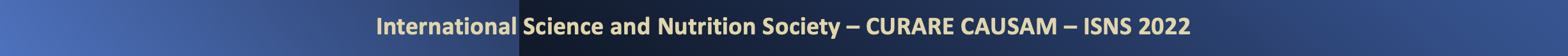 Associations between environmental heavy metal exposure and childhood asthma: A population-based studyBy Keh-Gong Wu, Chia-Yuan Chang, Chun-Yu Yen, and Chou-Cheng Lai
Pre- and post-natal exposure to heavy metals, such as lead, elevate production of IgE, which may have the potential to increase the risk of allergic disease and asthma.
Higher concentration of blood lead was associated with higher adjusted odds of having asthma.
Age-stratified analysis showed that higher blood lead concentration was associated with higher risk for active asthma and current wheezing or whistling in the 6-11 years age group. The investigators estimated that 38% of the total effect of lead exposure on asthma was meditated by IgE levels.
 A cross sectional analysis of urinary mercury in 4350 children aged 10 years found an association between mercury exposure and current and lifetime risk of asthma.
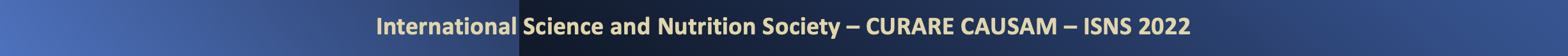 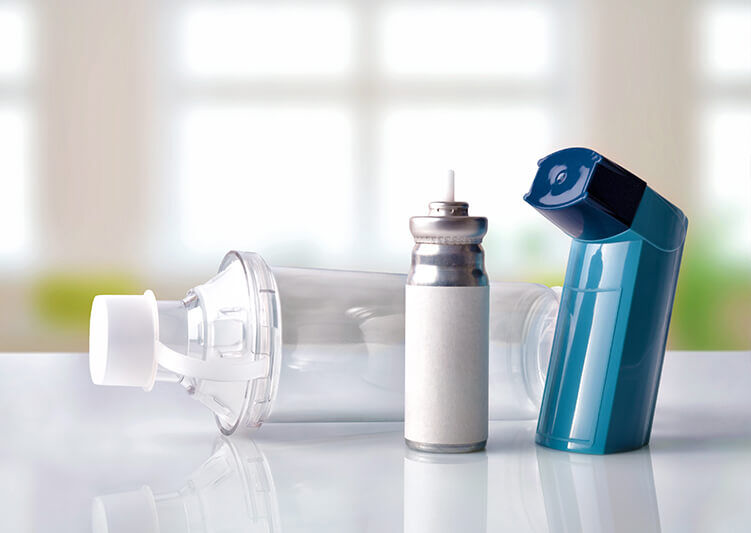 PREVENTION & TREATMENT OF ASTHMA
For the prevention of asthma, avoiding allergens, changing dietary habits, and being more exposed to microorganisms may lower the risk of developing asthma. Treatment consists of short-term relief medications that can manage asthma attacks such as inhaled short-acting beta2-agonists (SABAs) to quickly relax tight muscles around the airways and control medicines like corticosteroids to reduce the body’s inflammatory response. 
Although there are medications to relieve symptoms of this disease, research is being conducted into novel alternative approaches for management of asthma.
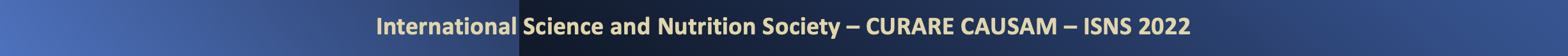 Proprietary blend I: Silica, Vitamin C, and Trace Minerals 

Proprietary blend II: N-acetyl L-tyrosine, Anhydrous Caffeine, L-theanine, Velvet Bean Seed, Pine Bark, Curcumin, and Vitamin D

Proprietary blend III: Black seed oil, Resveratrol, turmeric, Raspberry Ketones, Apple Cider Vinegar, Aloe Vera, and D-Ribose
PROPRIETARY BLENDS LEGEND
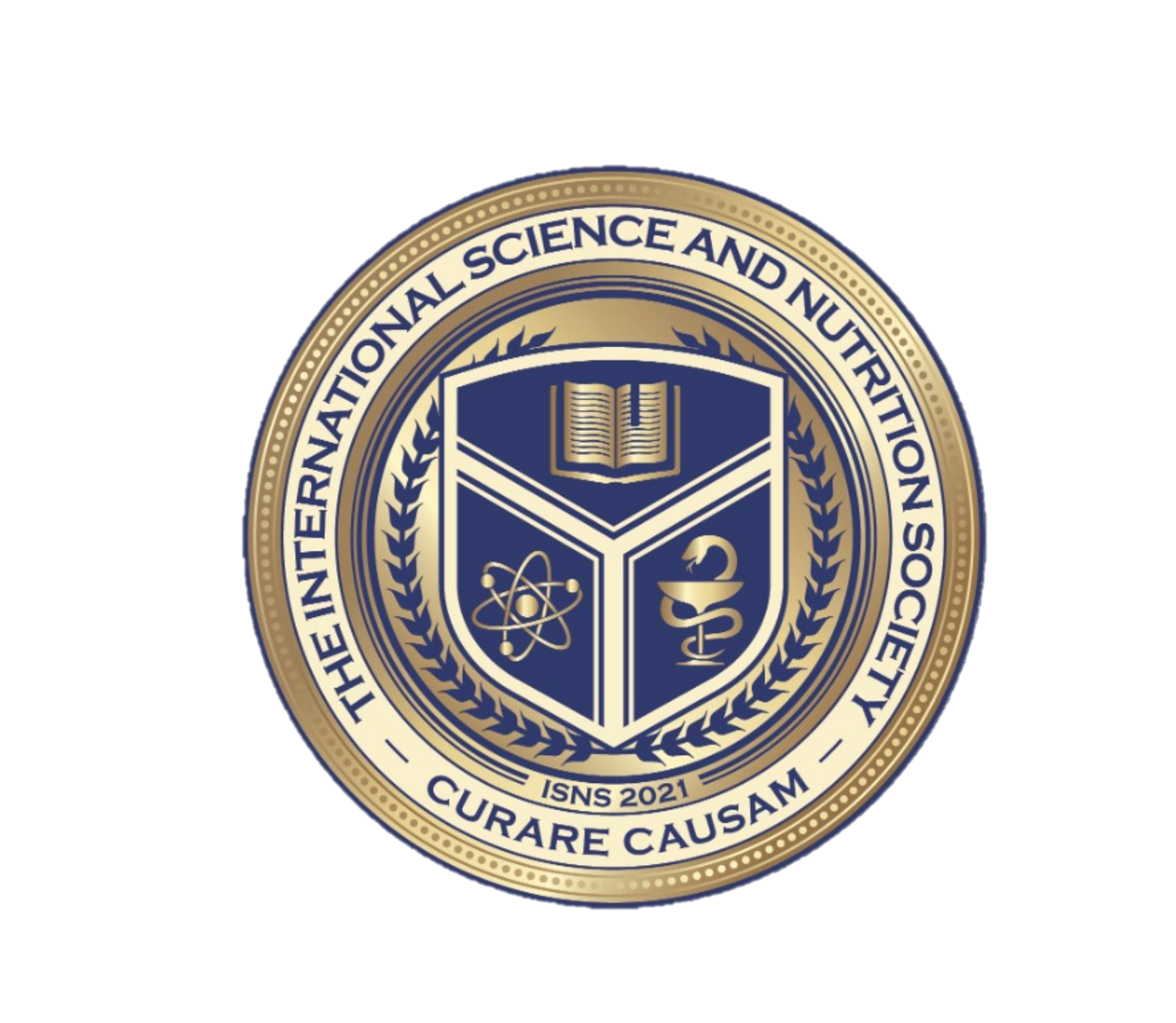 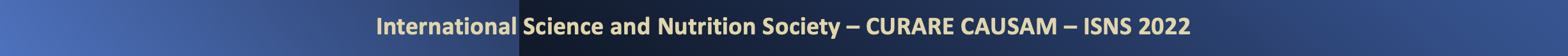 Patient: Female
Age: 7-year-old
History: A 7-year-old female with asthma on regular Ventolin and Flixotide 125  mcg treatment experienced worsening of her condition. 
Treatment/ Method: She went through an integrative medicine protocol for gut health which included Silica in Proprietary formula starting 2 drops  in the morning and 2 at night. Increasing the dose for 1 drop weekly.  After 2 weeks she started having episodes of mucus discharge from her nose during the day and some mucus in her stools, otherwise of normal consistency. After the increase of the dose to 3 drops, twice daily, she started experiencing severe mucus expectoration, especially during the night. Those episodes lasted a week, but during this phase she reported her breathing was easier and she was actually feeling relief after the episodes of cough.   
Results: The parents were advised to stay on the dose she was on or lower if the coughs would get worse during the night, because of the importance of a good quality sleep. She remained on 3 drops BID and her stools got normal un the matter of two days. After the stools normalised, the cough episodes during the night stopped completely. She started sleeping better they reported no wheezing., even during the day. In the course of next 2 months, she started sleeping even better, her overall performance increased, she didn’t need to use any Ventolin; in addition, her pulmonologist lowered the dose to inhalatory corticosteroids to minimum and in 6-months from the start of the treatment she came off Flixotide completely.
ISNS CASE STUDY I
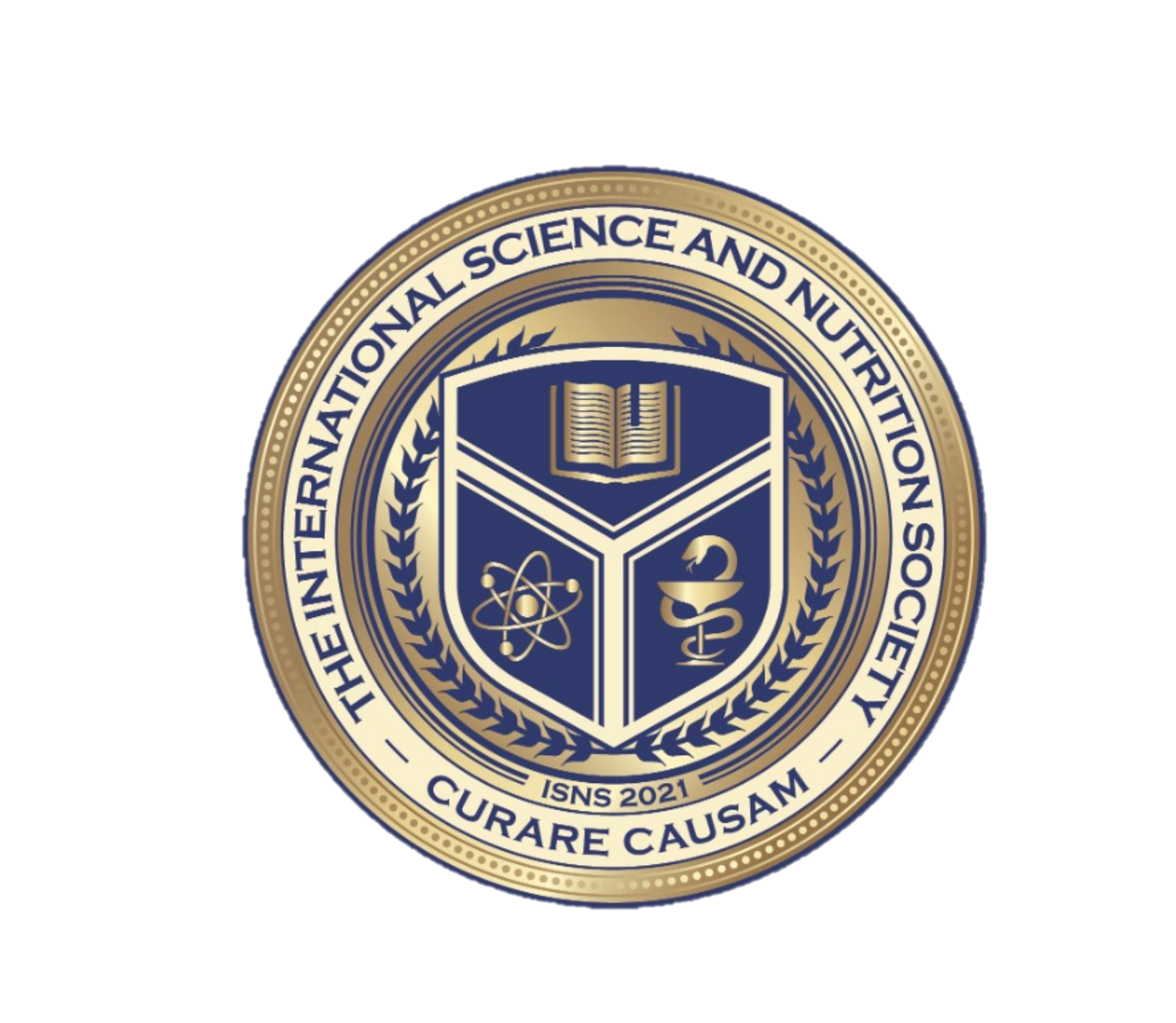 International Science and Nutrition Society – CURARE CAUSAM – ISNS 2021
PROPRIETARY BLEND ISILICA/ZEOLITES, VITAMIN C , AND TRACE MINERALS
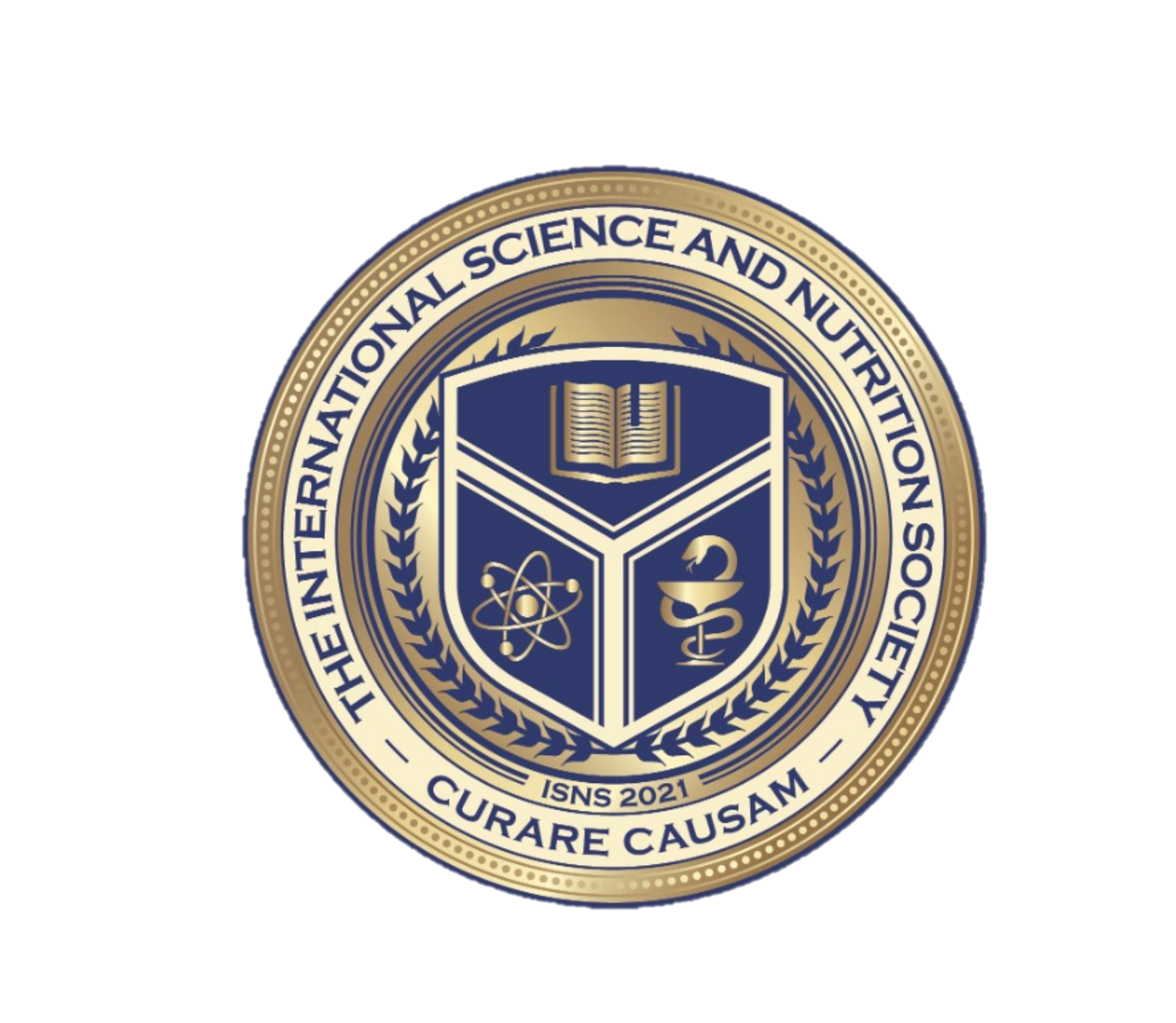 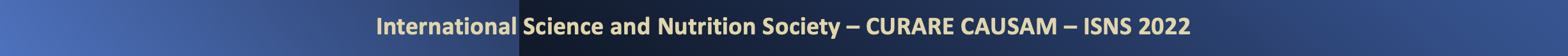 VITAMIN C & ASTHMA
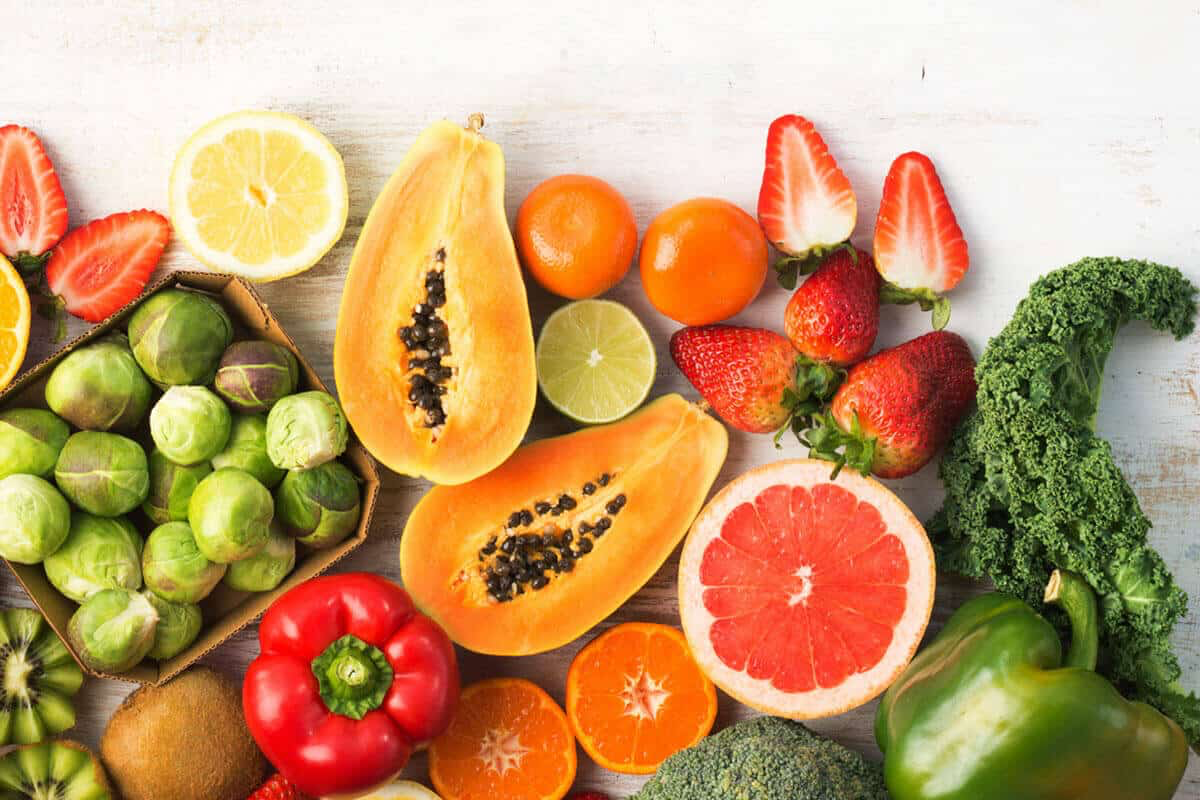 Vitamin C possesses powerful anti-inflammatory properties that may benefit people with asthma. 
Vitamin C may reduce the oxidative stress placed on airway tissues, reducing hypersensitivity
It may reduce bronchoconstriction (narrowing of airways) after extreme exertion
Vitamin C may reduce risk of viral respiratory infections in people at high risk of asthma attacks
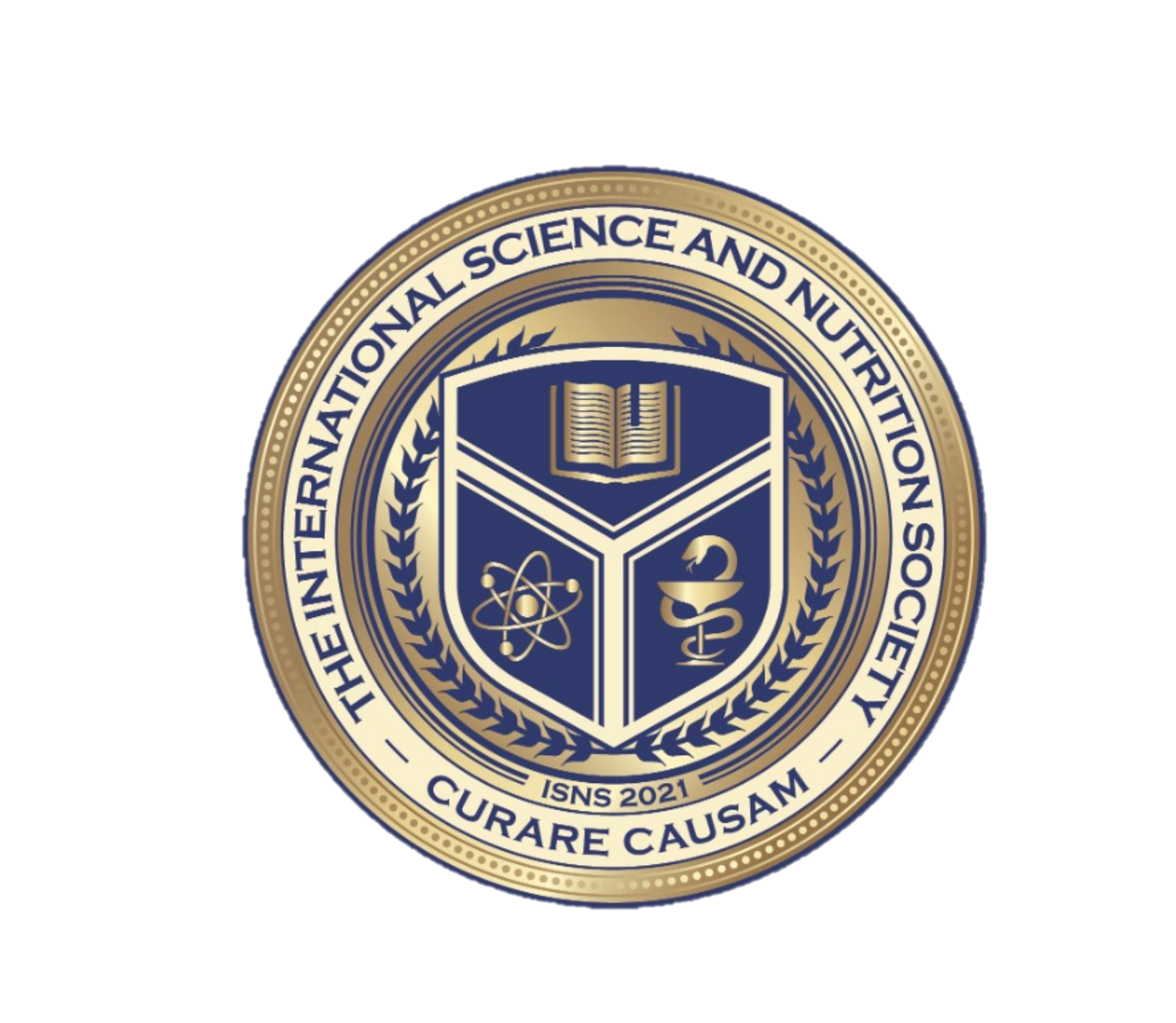 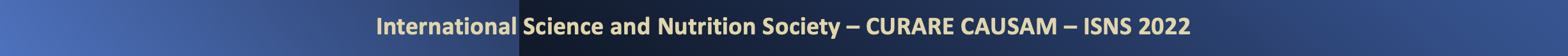 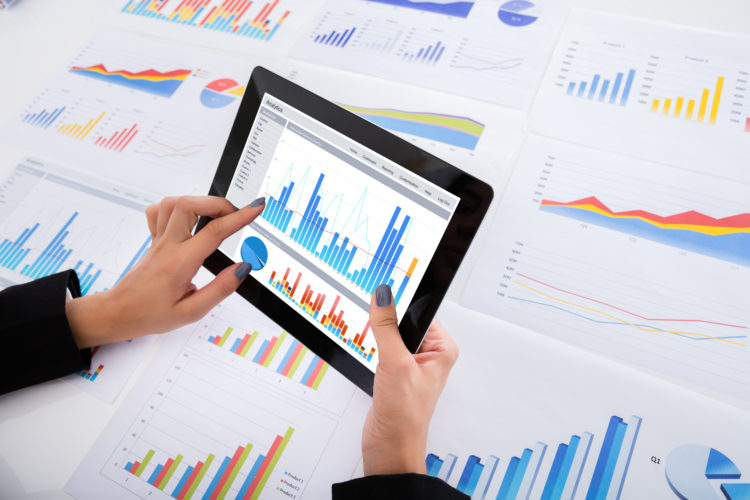 Three studies assessing the effect of vitamin C on patients with EIB were subjected to a meta-analysis and revealed that vitamin C reduced post-exercise FEV1 decline by 48% (95% CI: 33% to 64%).
Five other studies examined subjects who were under short-term, heavy physical stress and revealed that vitamin C reduced the incidence of respiratory symptoms by half (52%). 
https://aacijournal.biomedcentral.com/articles/10.1186/1710-1492-10-58 
A trial in Nigeria examined patients suffering from respiratory infection-induced asthma exacerbations, and the results found that a vitamin c dose of 1 g/d lowered the incidence of severe and moderate asthma attacks by 89%  (25 to 71 pp; decrease in prevalence from 91% to 39%).
One cross-over study on patients who had infection-related asthma found that 5 g/d of vitamin C decreased the prevalence of bronchial hypersensitivity to histamine by 52%  (25 to 71 pp; decrease in prevalence from 91% to 39%).
Eight RCTs with subjects under physical stress, vitamin C decreased both objective pulmonary function outcomes and subjective respiratory symptoms.
https://aacijournal.biomedcentral.com/articles/10.1186/1710-1492-9-46
RESEARCH STUDIESVitamin C’s preventative and treatment capabilities for  Asthma
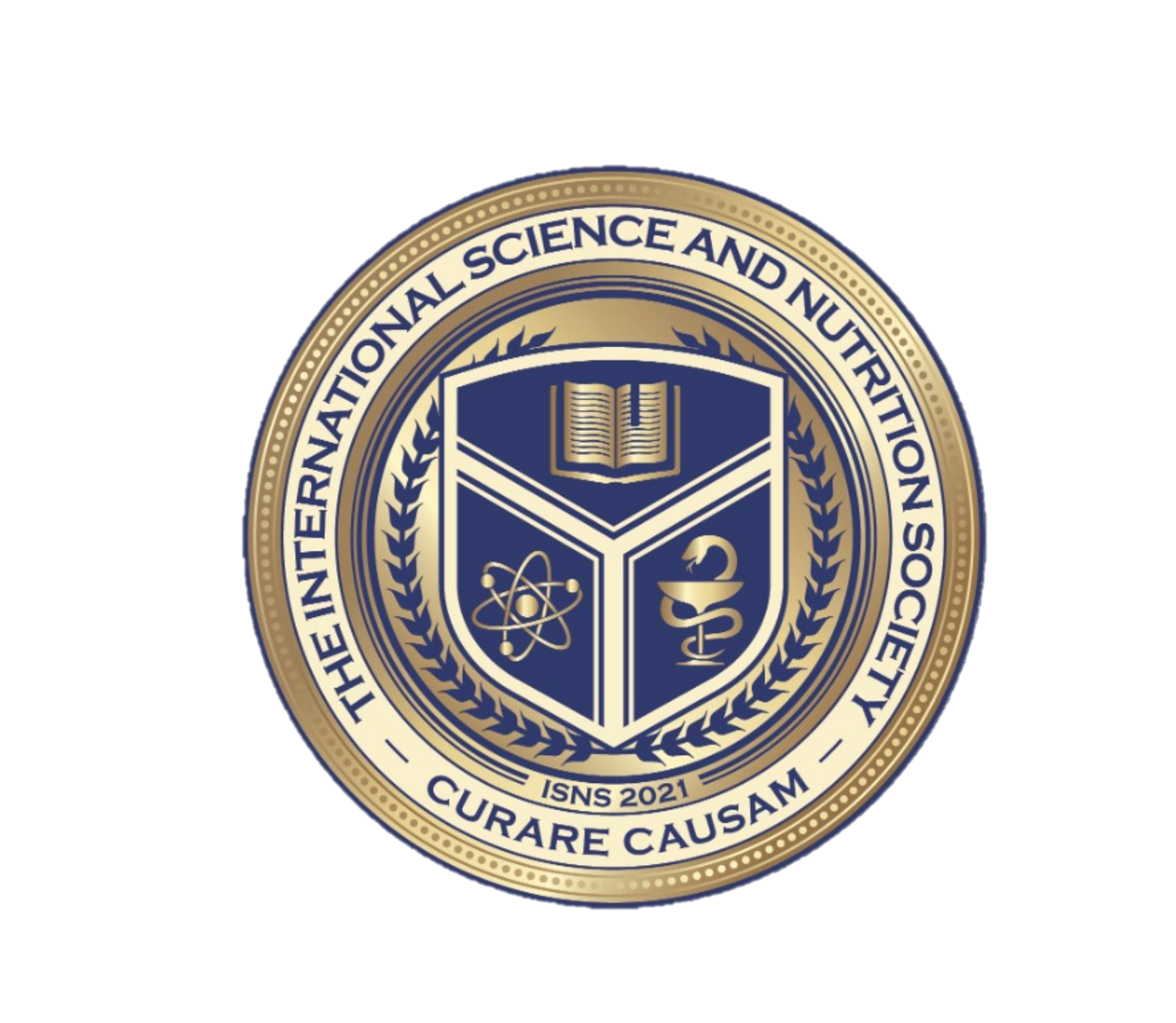 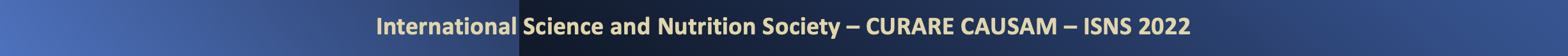 SILICA/ ZEOLITES AND ASTHMA
Zeolites has been proven to have a variety of health benefits; and in fact, can capture some of the antigens that cause asthma, ultimately, helping to reduce the symptoms. 
Asthma can be brought on or worsened by things such as allergens, germs, pollutants, irritants, and viruses, and zeolites have been proven to ameliorate such antigens.
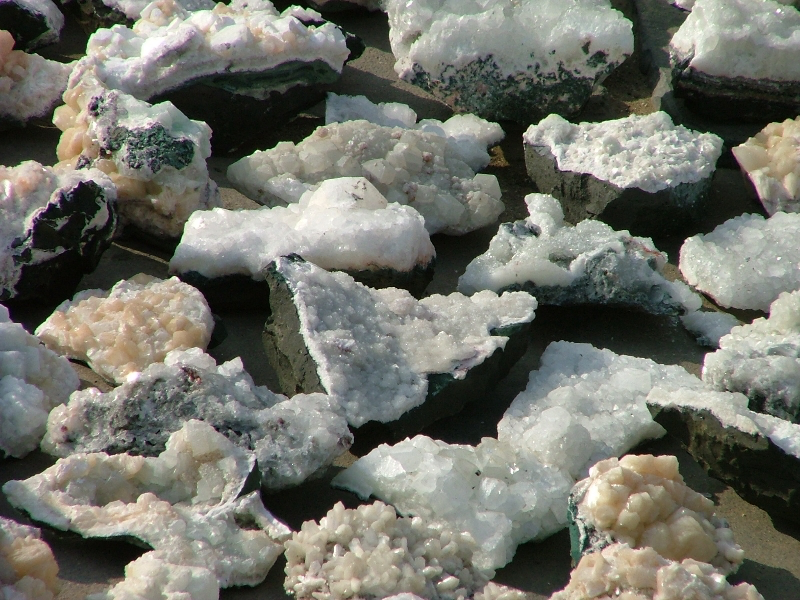 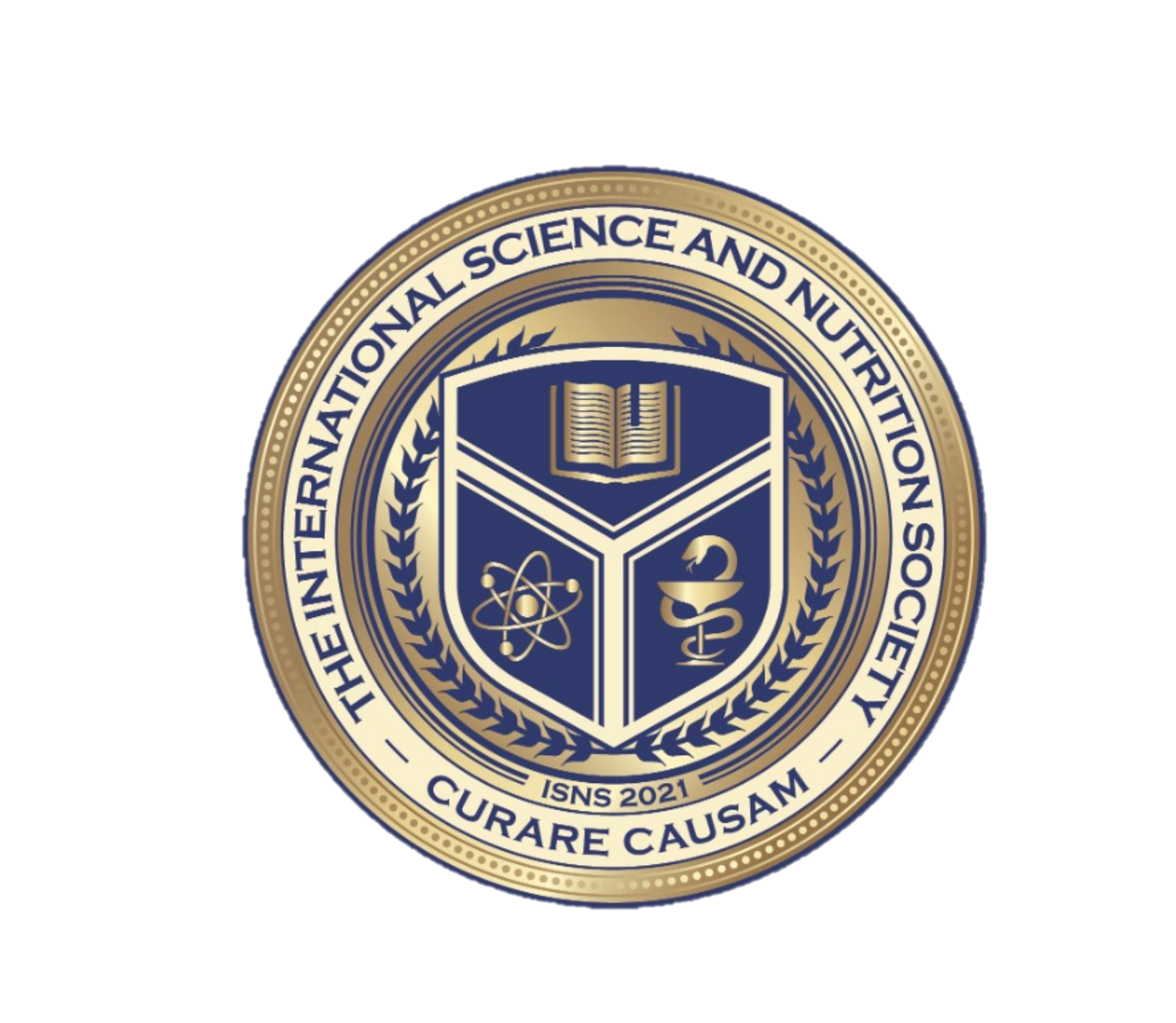 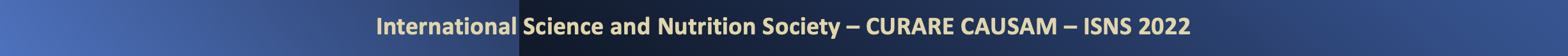 International Science and Nutrition Society – CURARE CAUSAM – ISNS 2021
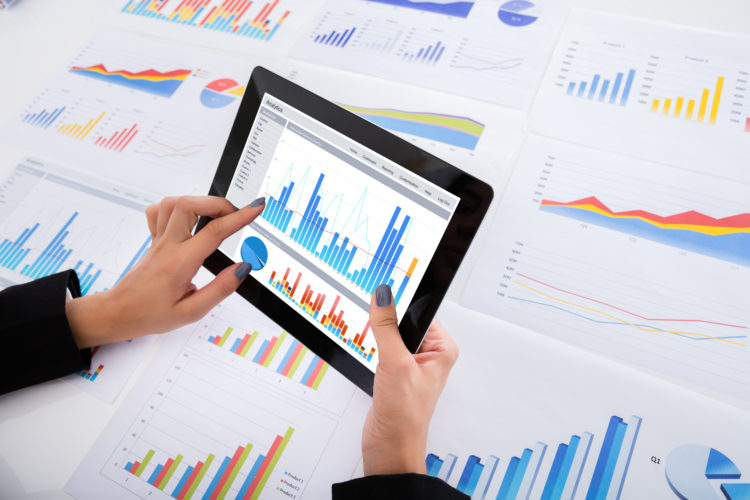 RESEARCH STUDIESZeolite Potential to Eliminate Antigens Associated with Asthma
In mice, a mixture of natural zeolites trapped histamine and other inflammatory agents, reducing skin swelling by 57%. A cell study confirmed histamine binding and therefore relief from inflammation and allergic reactions.
https://www.ncbi.nlm.nih.gov/labs/pmc/articles/PMC6280867/ 
A study using micronized clinoptilolite showed a significant increase in specific immunity cell counts, T-helper cells CD4+, and activated T-lymphocytes HLA-DR+ followed with a decreased natural immunity NK CD56+ cell counts.
https://www.frontiersin.org/articles/10.3389/fphar.2018.01350/full 
To demonstrate zeolite’s antibacterial abilities, bacteria E. coli and S. aureus were investigated, and the results revealed that the microorganisms were completely inhibited at 2 mg Ag+-clinoptilolite/mL nutritive medium after 24 h of incubation at 37 °C.
https://link.springer.com/article/10.1007/s10853-011-5635-0
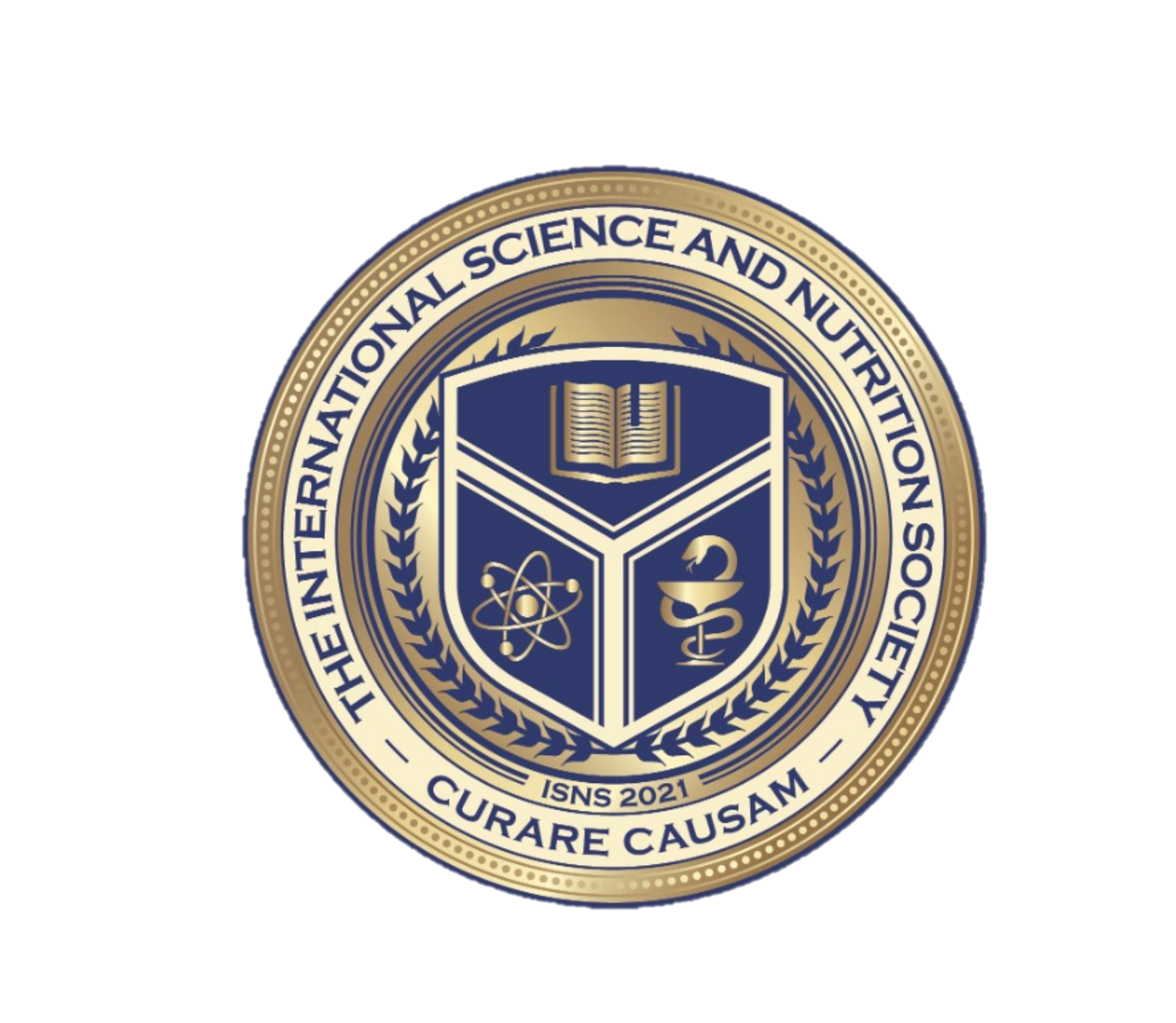 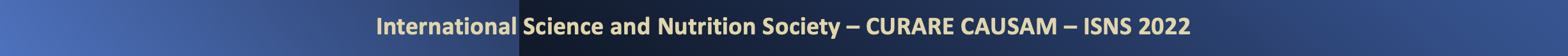 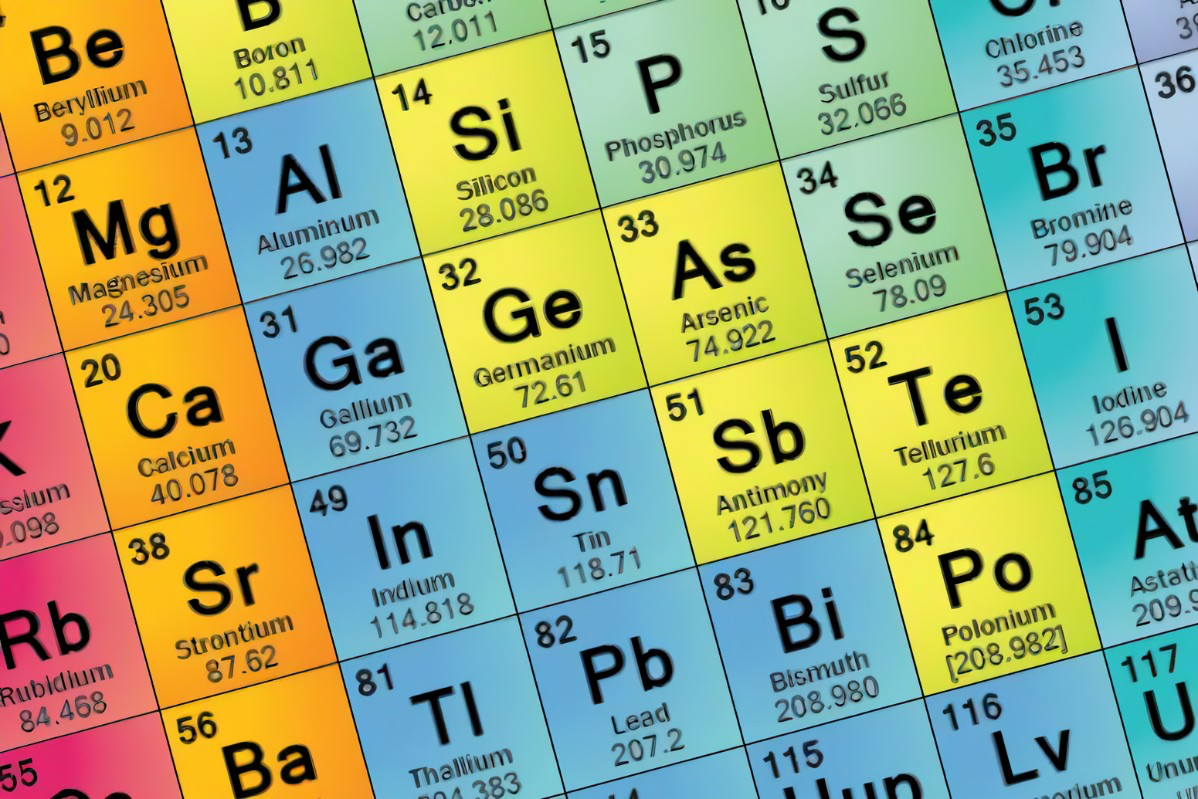 TRACE MINERALS & ASTHMA
Trace minerals may play a vital role of a person or child with asthma 
Deficiency of trace elements such as zinc, iron, selenium, magnesium, etc., has been linked with the growing incidence of asthma. 
These minerals may help the body control oxidative stress, potentially reducing asthma attacks.
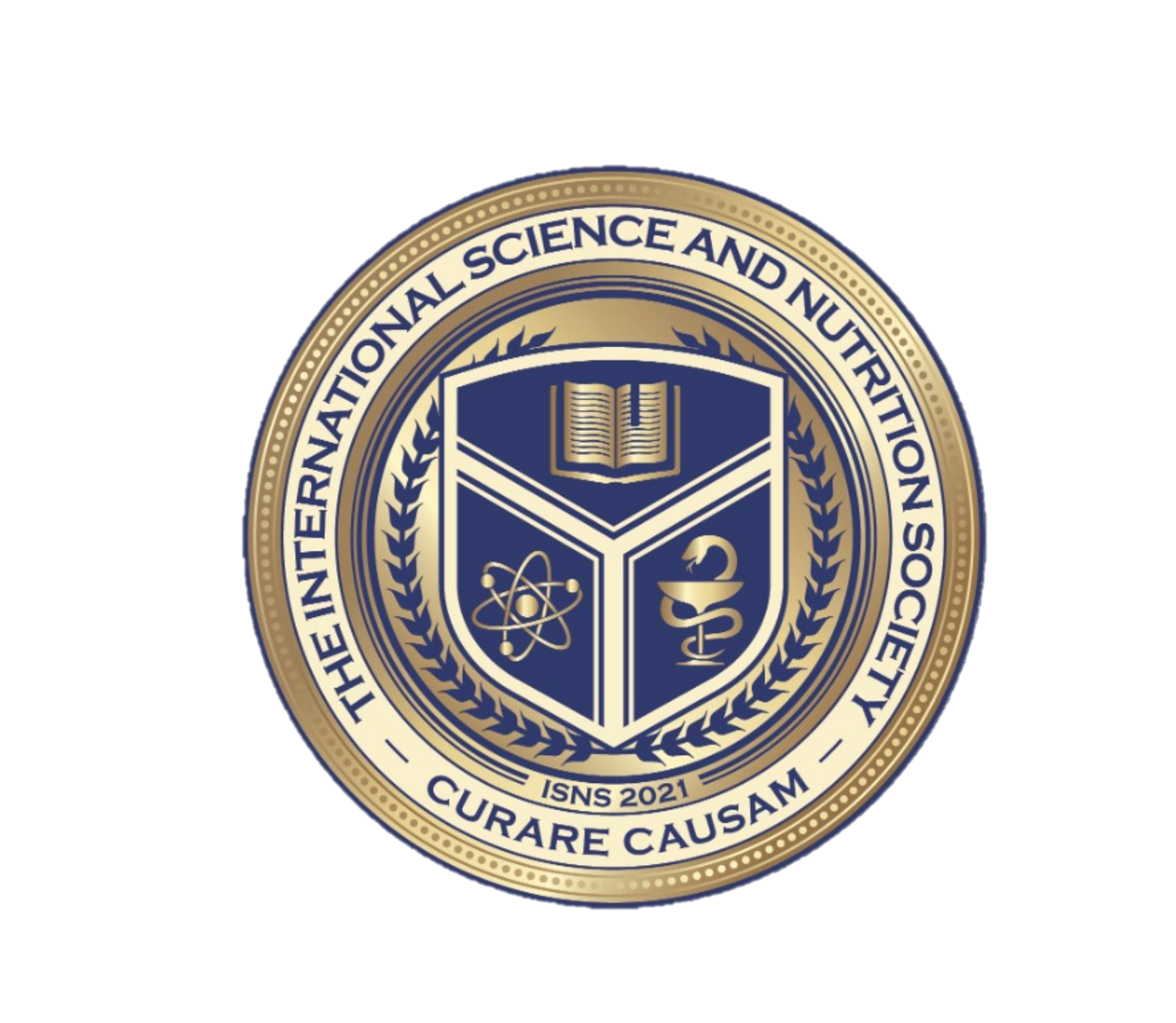 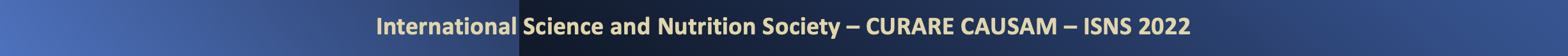 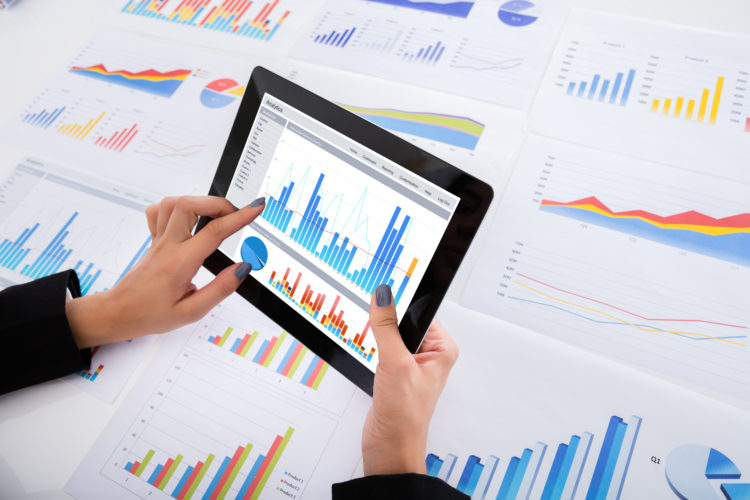 A study of 49 patients, aged 10 to 50 years with asthma in moderate or severe stages, and 24 healthy controls, were evaluated  and found compared with healthy subjects, asthmatics had lower concentrations of Zn and Se; higher Cu concentrations, and Cu/Zn and Cu/Se ratios; and lower antioxidant enzyme glutathione peroxidase (GPx), glutathione reductase (GR) and catalase activities.  Significantly increased concentrations of hs-CRP, TBARS and CD4/CD8 lymphocyte ratios were also observed
https://journals.sagepub.com/doi/full/10.1258/acb.2011.010266 
Preliminary evidence suggest that babies exposed to higher levels of selenium in utero have a lower risk of persistent wheezing in early childhood 
https://www.ncbi.nlm.nih.gov/labs/pmc/articles/PMC5322167/
Mice were injected with zinc gluconate prior to German cockroach (GC) feces (frass) exposure and airway inflammation was assessed; the results found that administration of zinc gluconate prior to allergen exposure resulted in significantly decreased neutrophil infiltration and TNFα cytokine release into the airways. It also decreased airway hyperresponsiveness and serum IgE levels. 
https://www.ncbi.nlm.nih.gov/labs/pmc/articles/PMC3250936/
RESEARCH STUDIESTrace Mineral Deficiency Associated with Asthma
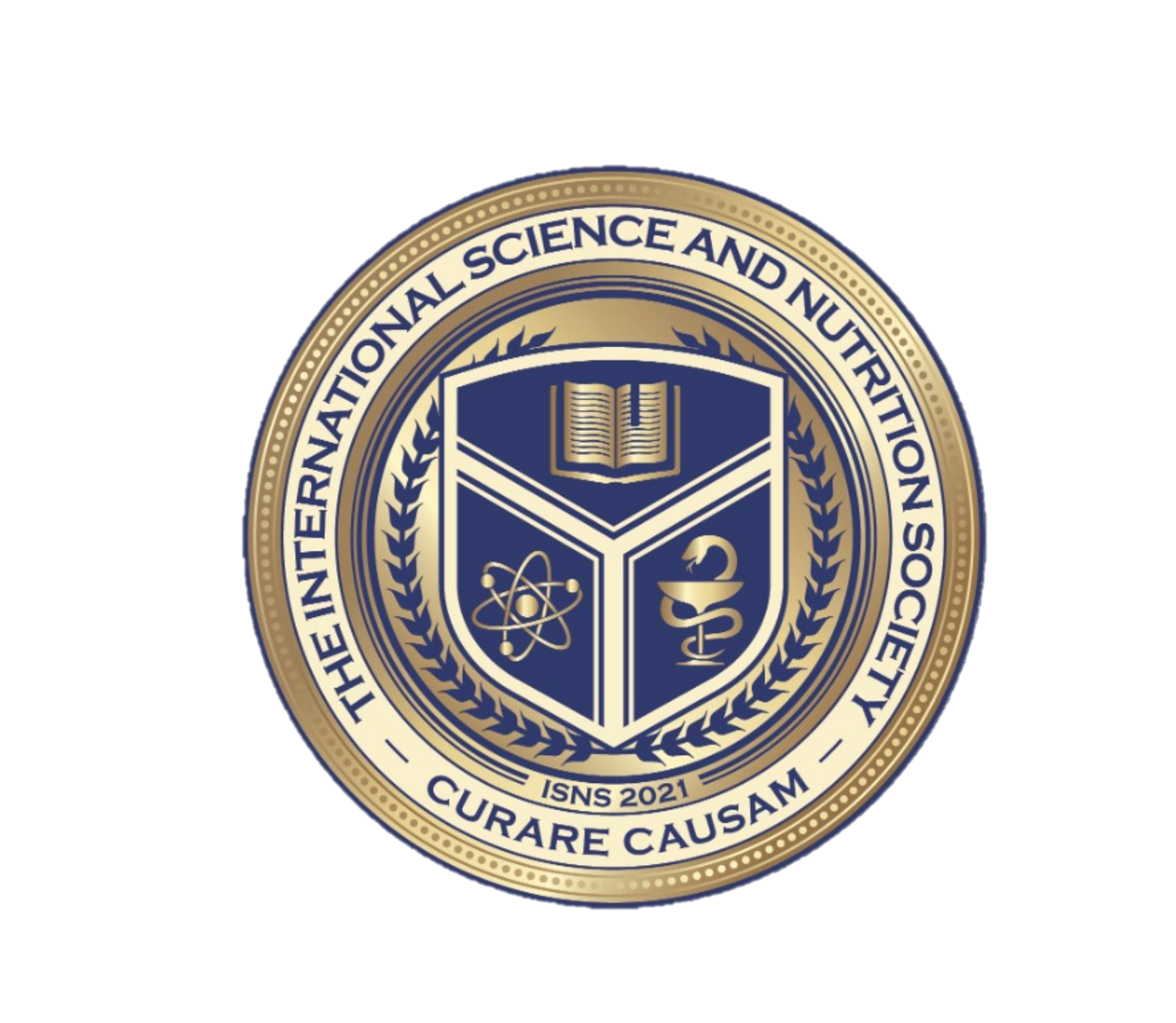 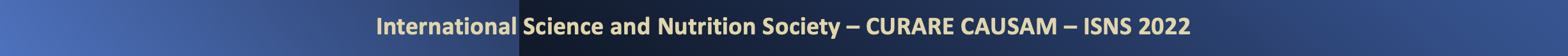 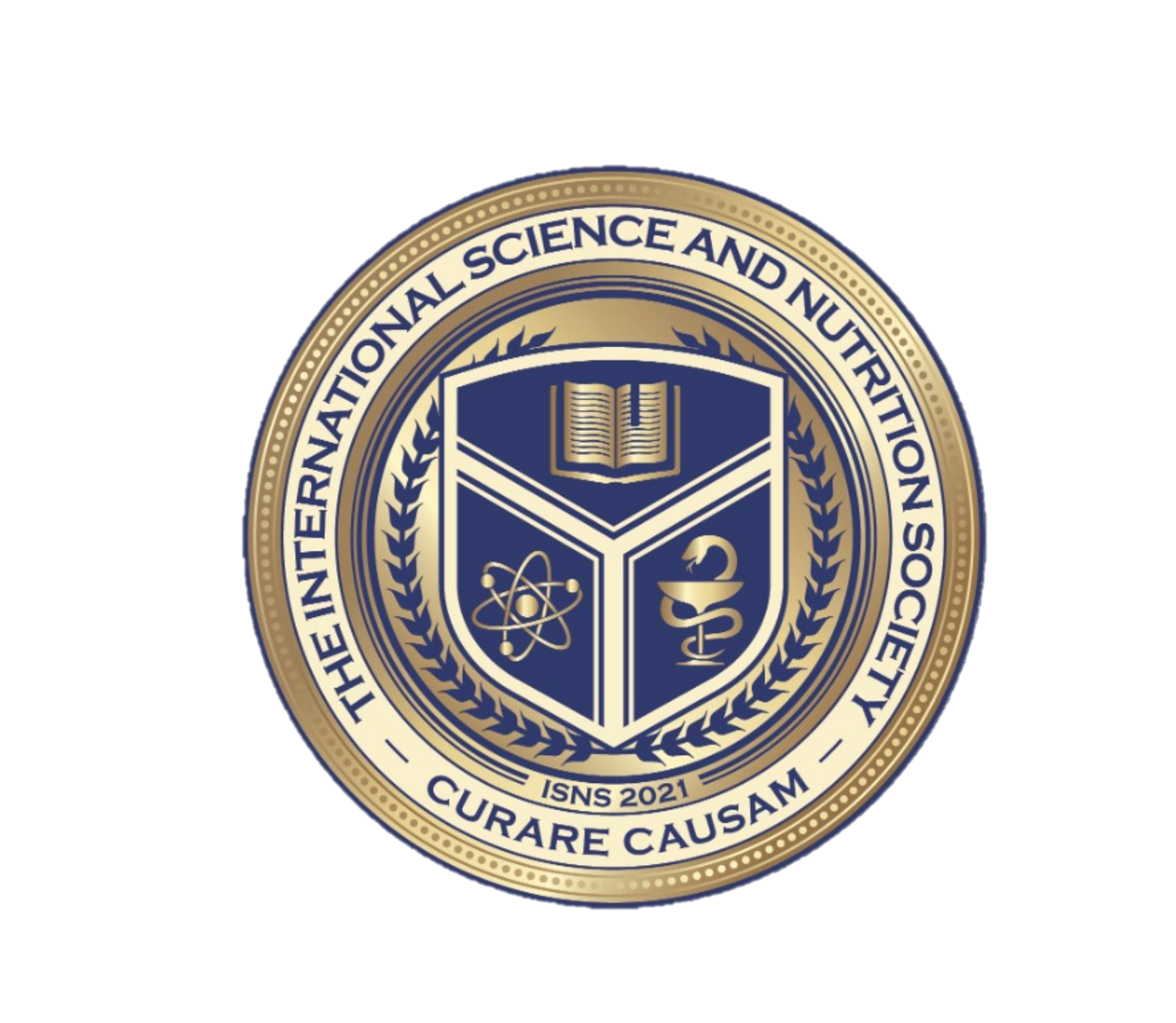 References
Vitamin C
Hemila, Harri. “Vitamin C and Common Cold-Induced Asthma: a Systematic Review and Statistical Analysis.” Allergy, Asthma & Clinical Immunology, BioMed Central, 26 Nov. 2013, https://aacijournal.biomedcentral.com/articles/10.1186/1710-1492-9-46. 
 Hemila, Harri. “The Effect of Vitamin C on Bronchoconstriction and Respiratory Symptoms Caused by Exercise: a Review and Statistical Analysis.” Allergy, Asthma & Clinical Immunology, BioMed Central, 27 Nov. 2014, https://aacijournal.biomedcentral.com/articles/10.1186/1710-1492-10-58.
Silica/ Zeolites
Copcia, Elena, et al. “Antibacterial Activity of Silver-Modified Natural Clinoptilolite.” Journal of Materials Science, Springer US, 1 Nov. 2011, https://link.springer.com/article/10.1007/s10853-011-5635-0. 
Kraljević, Sandra, et al. “Critical Review on Zeolite Clinoptilolite Safety and Medical Applications in Vivo.” Frontiers, Frontiers, 1 Jan. 1AD,https://www.frontiersin.org/articles/10.3389/fphar.2018.01350/full. 
Selvam, Thangaraj, et al. “Histamine-Binding Capacities of Different Natural Zeolites: a Comparative Study.” Environmental Geochemistry and Health, Springer Netherlands, Dec. 2018, https://www.ncbi.nlm.nih.gov/labs/pmc/articles/PMC6280867/.
Trace Elements 

Baïz, Nour, et al. “Prenatal Exposure to Selenium May Protect against Wheezing in Children by the Age of 3.” Immunity, Inflammation and Disease, John Wiley and Sons Inc., 11 Dec. 2016, https://www.ncbi.nlm.nih.gov/labs/pmc/articles/PMC5322167/. 

Guo, Chih-Hung, et al. “Role of Certain Trace Minerals in Oxidative Stress, Inflammation, CD4/CD8 Lymphocyte Ratios and Lung Function in Asthmatic Patients - Chih-Hung Guo, Po-Jen Liu, Simon Hsia, Chia-Ju Chuang, Pei-Chung Chen, 2011.” SAGE Journals, https://journals.sagepub.com/doi/full/10.1258/acb.2011.010266.
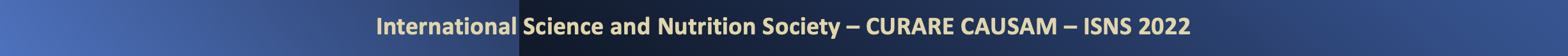